БИОЭТИКАПРОБЛЕМЫ ТРАНСПЛАНТАЦИИ
Профессор Цыбусов Сергей Николаевич
Трансплантация  (от лат. transplantare – пересаживать) –  процесс замены поврежденных или утраченных органов путем пересадки таких же органов, взятых из здоровых организмов того же вида.
Различают три вида трансплантации: аутотрансплантацию–трансплантацию в пределах одного организма, алло- или гомотрансплантацию  – трансплантацию в пределах одного вида гетеро-  или ксенотрансплантация  – трансплантацию между различными видами.
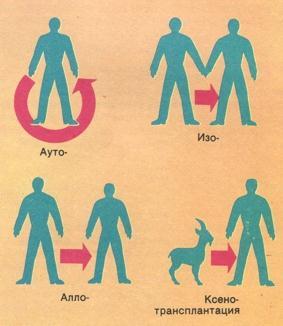 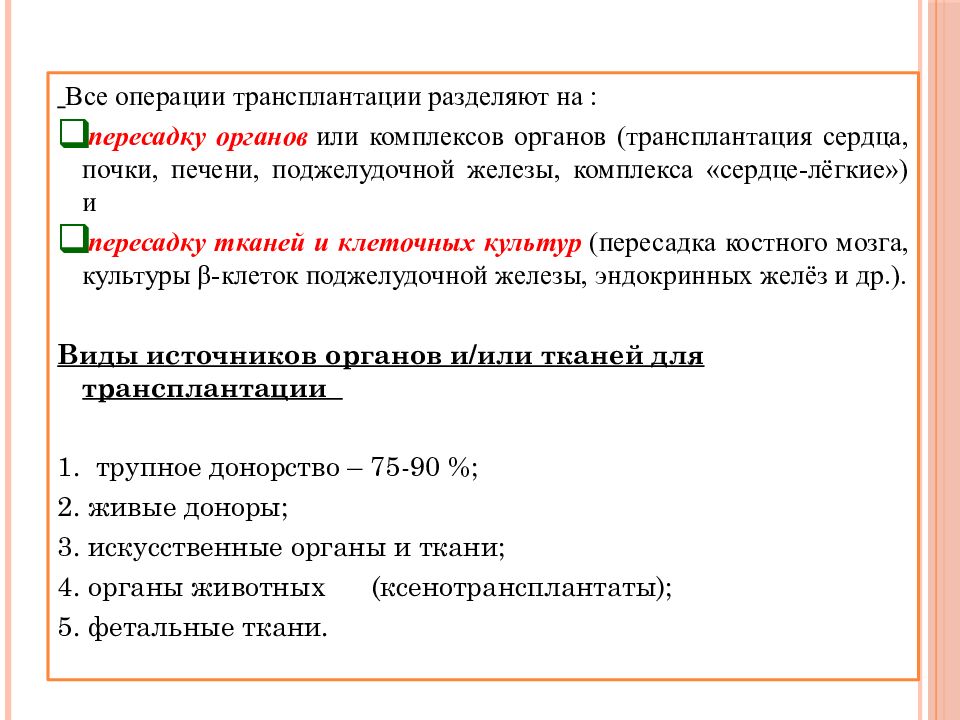 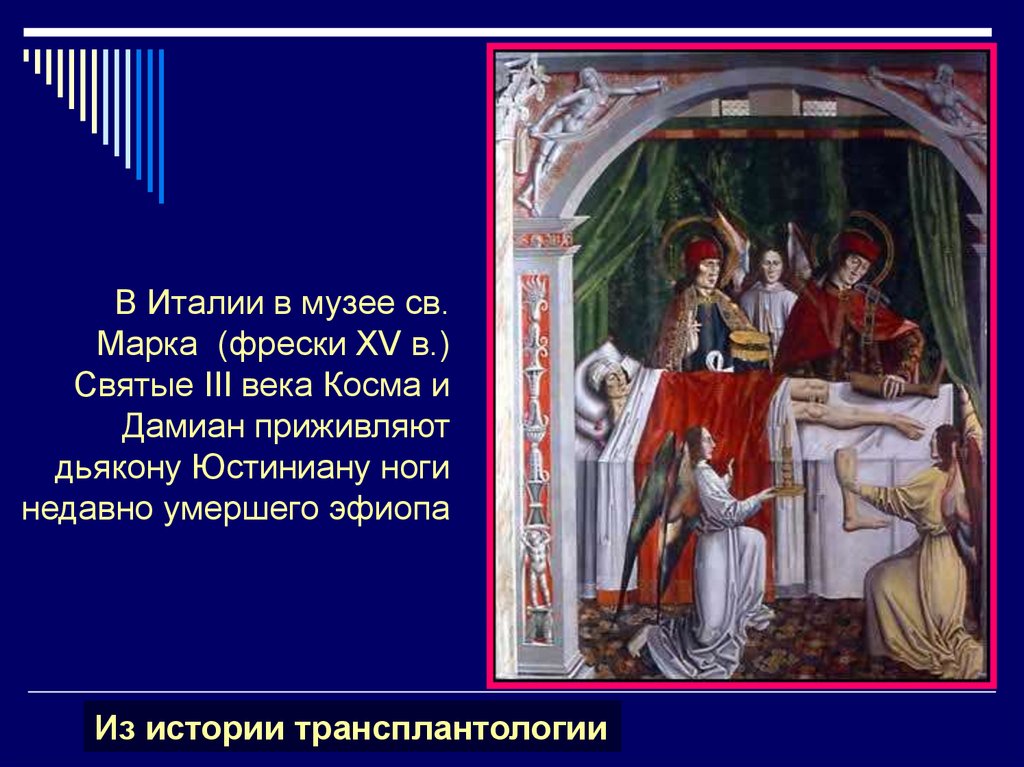 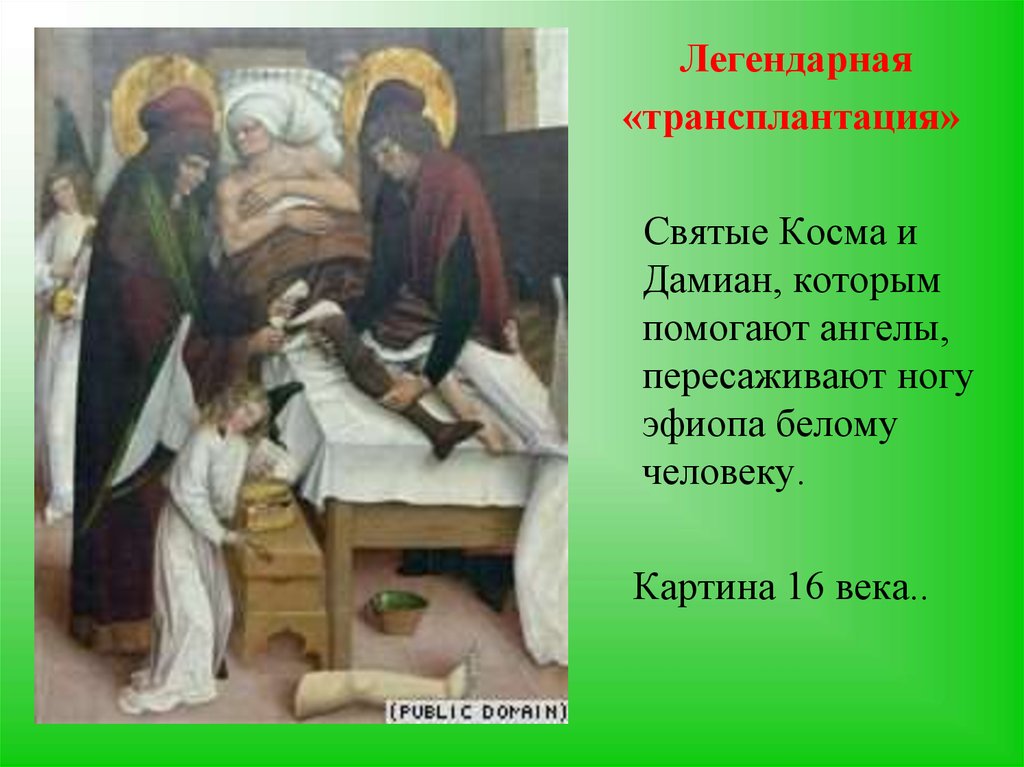 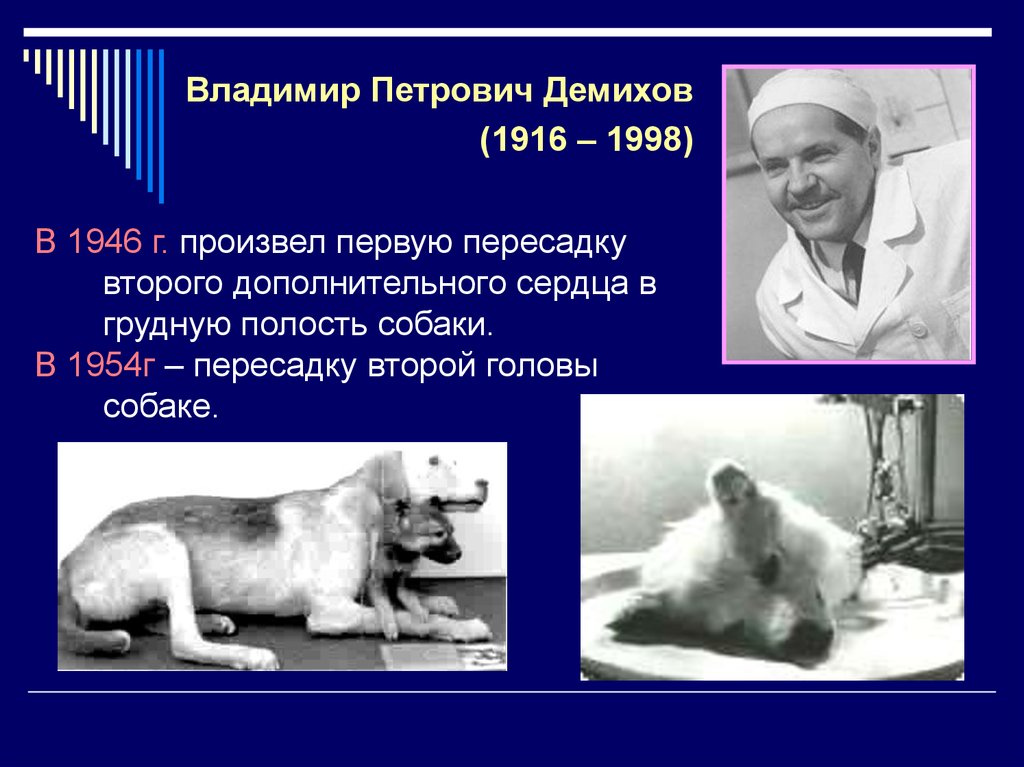 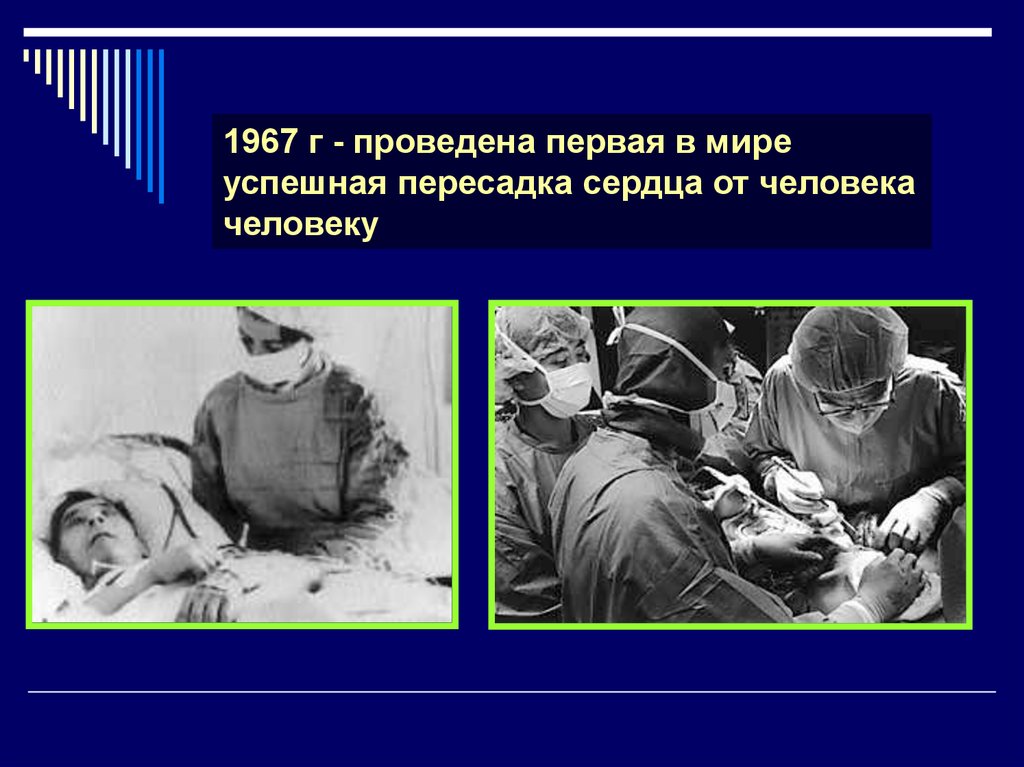 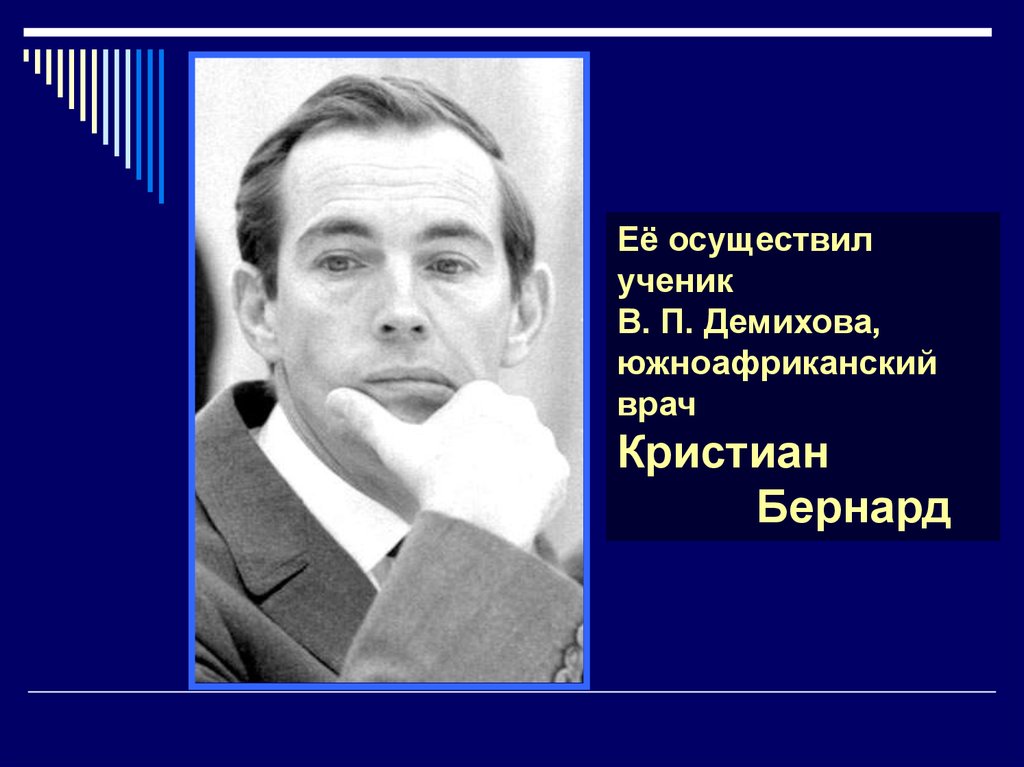 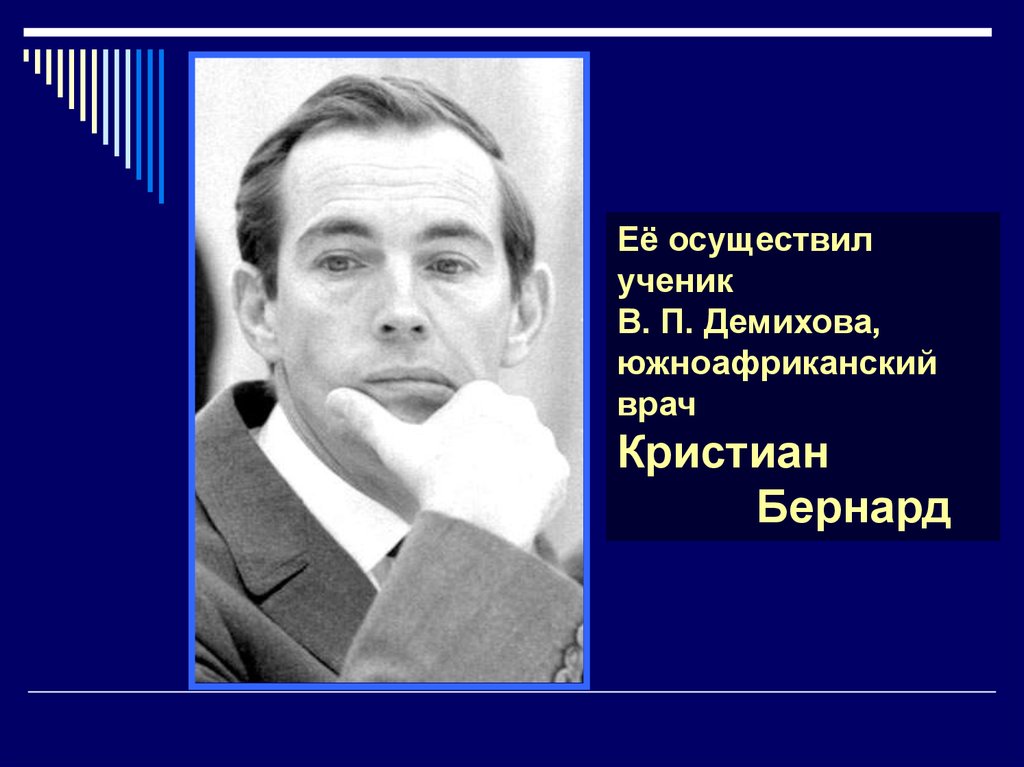 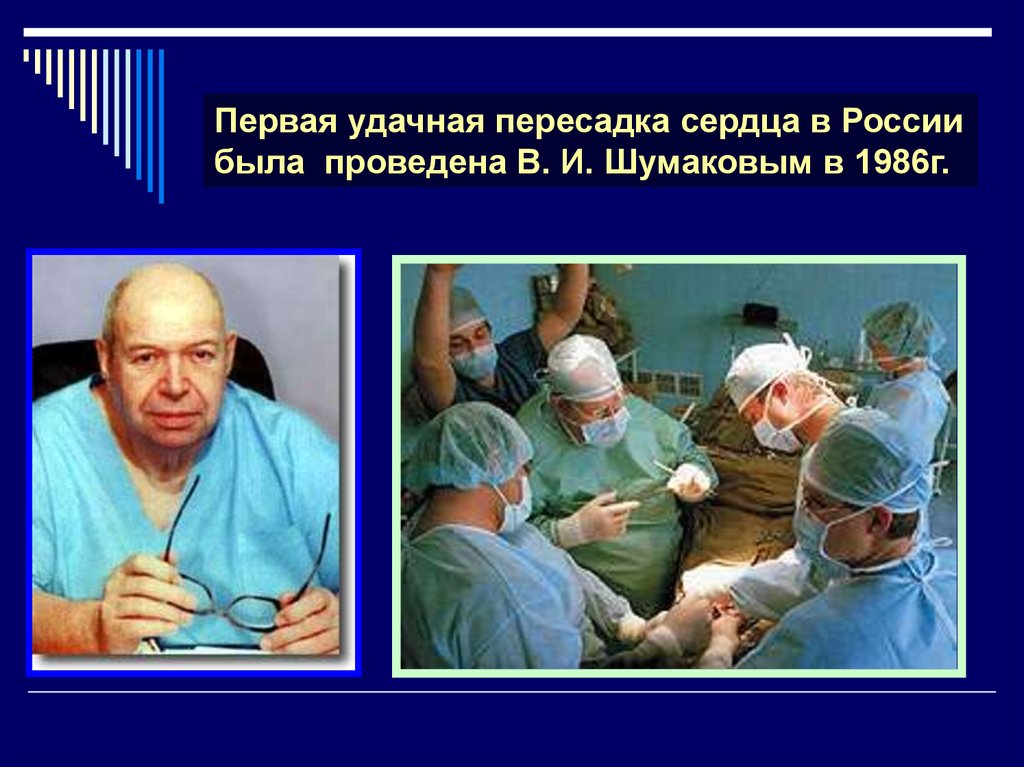 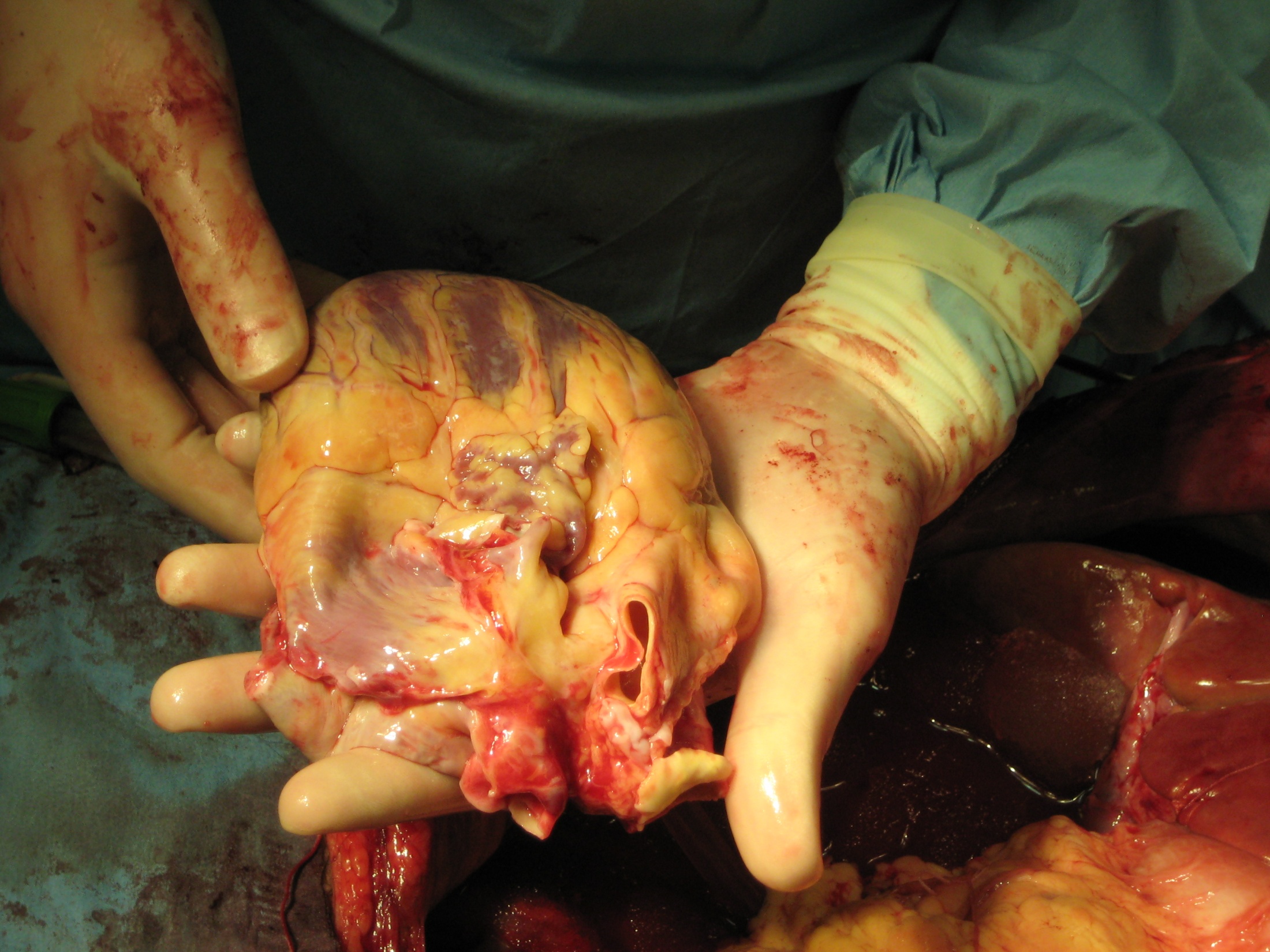 МЕЧТЫ ??
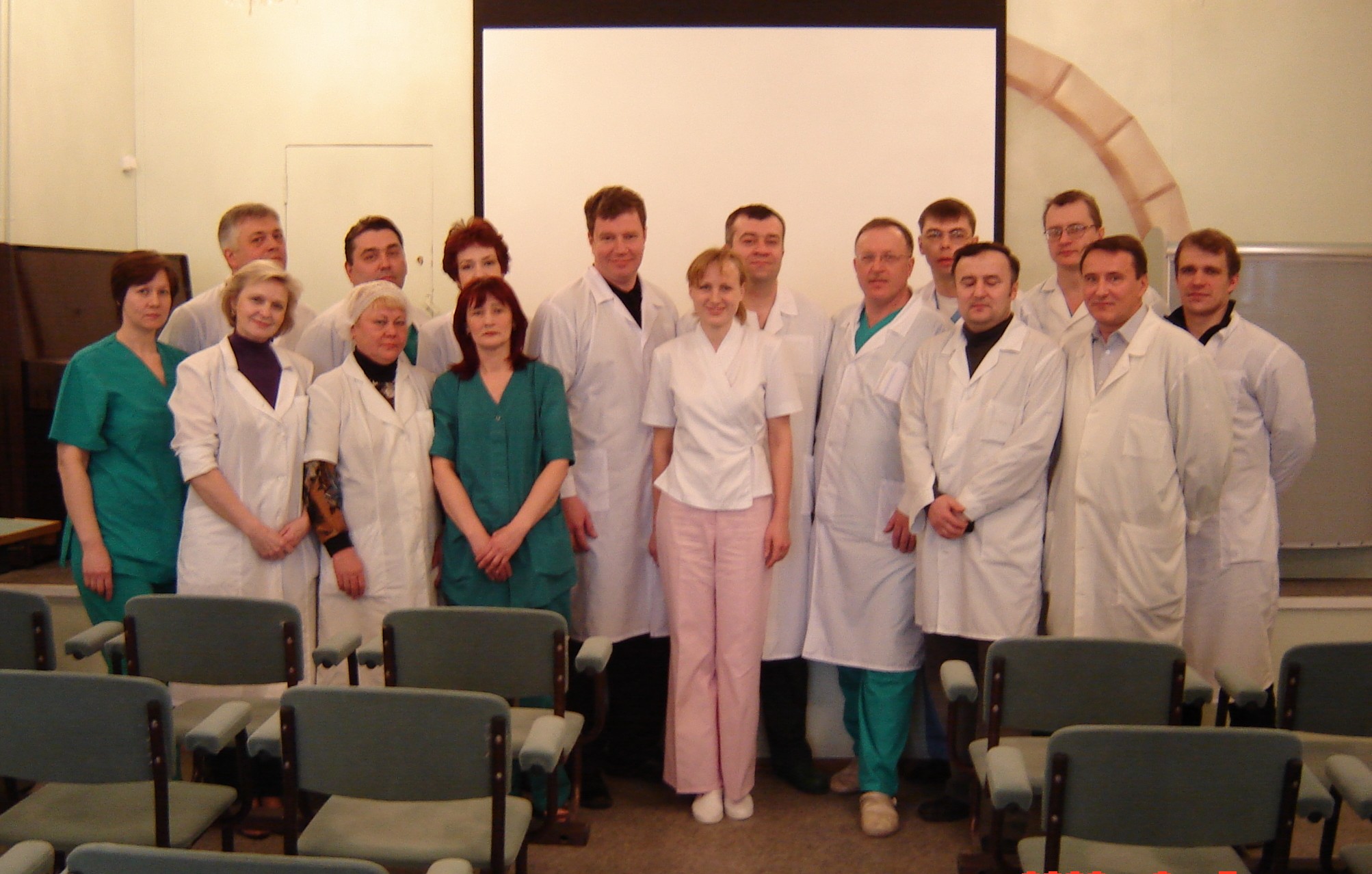 УЧАСТНИКИ ПЕРВОЙ ТРАНСПЛАНТАЦИИ 6 МАРТА 2006
В настоящее время в «листе ожидания» находятся:
114 человек на трансплантацию почки;
78 человек на трансплантацию печени
Все пациенты обследованы, типированы и готовы к операции. 
Нет доноров – нет органов
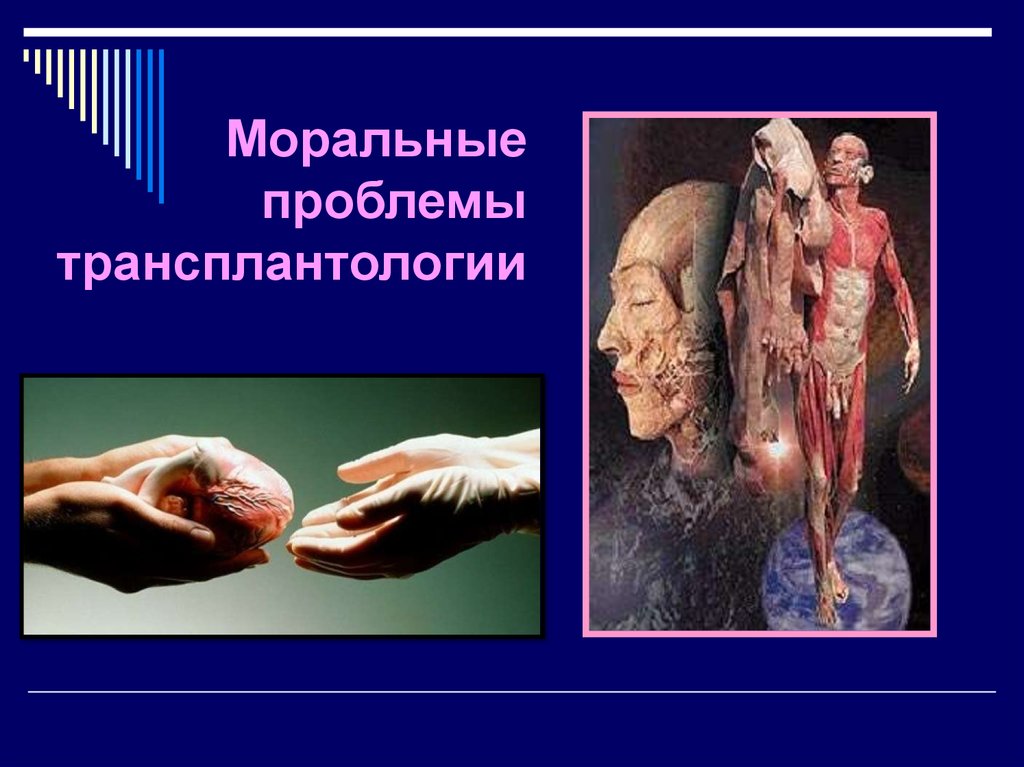 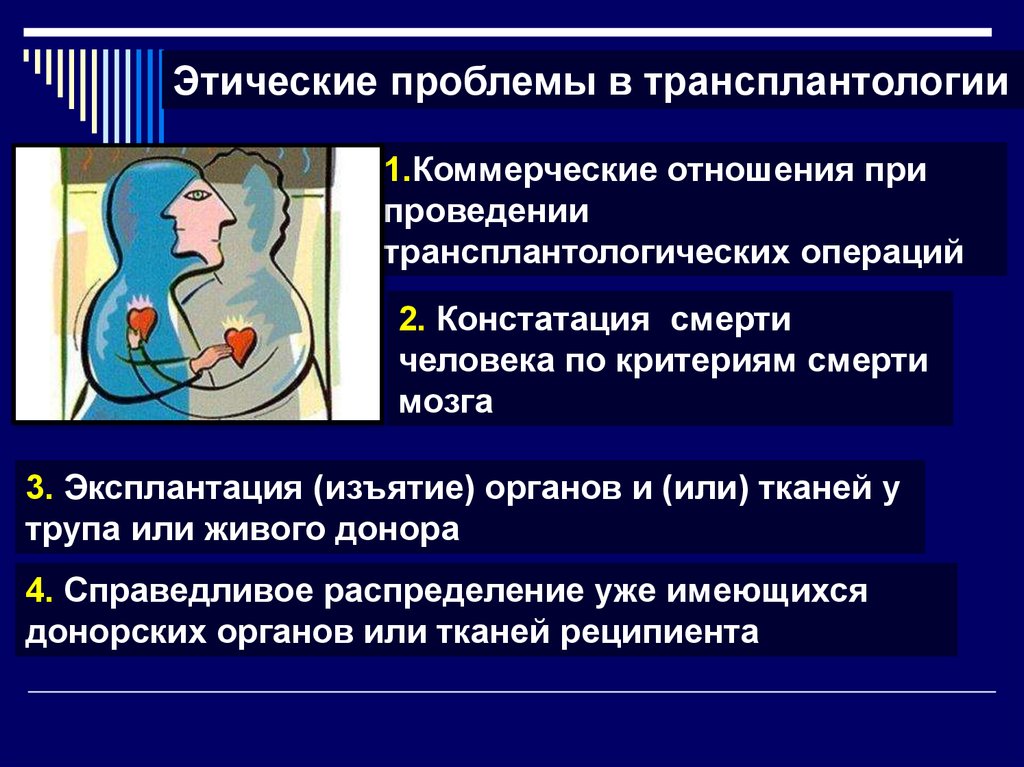 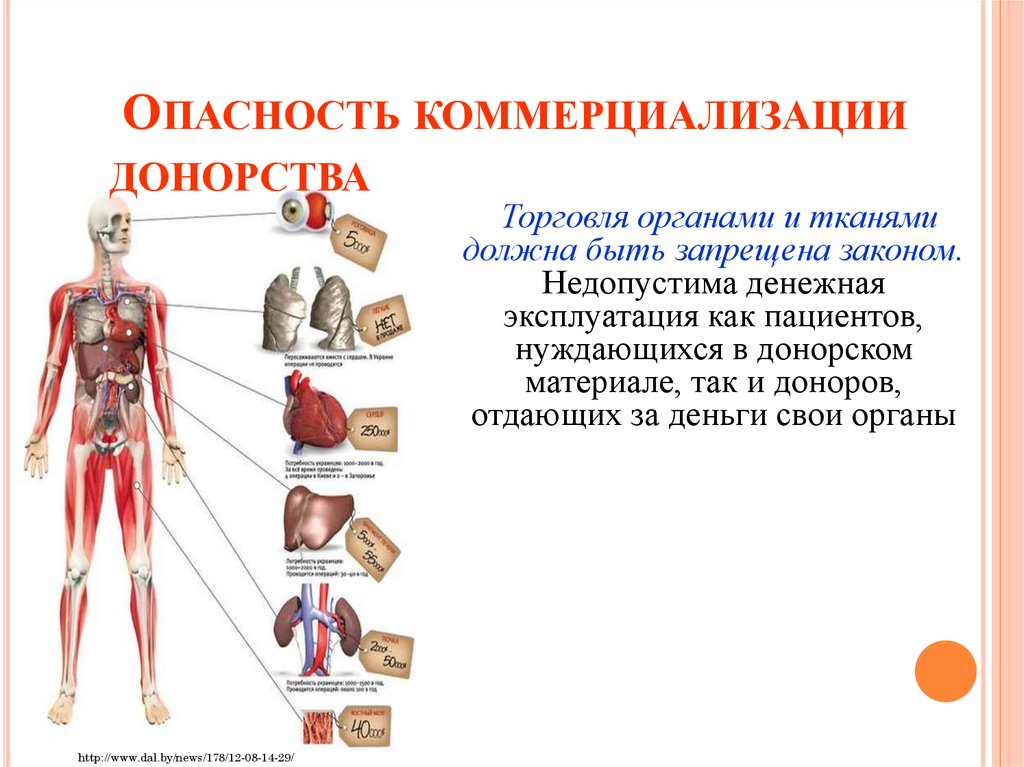 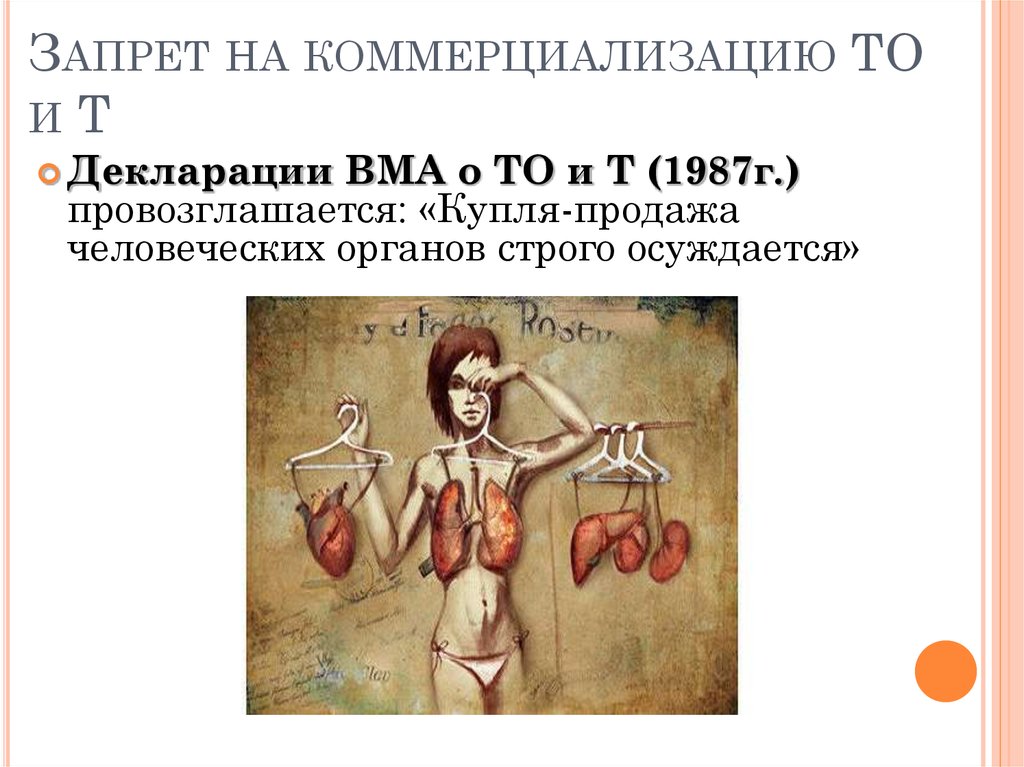 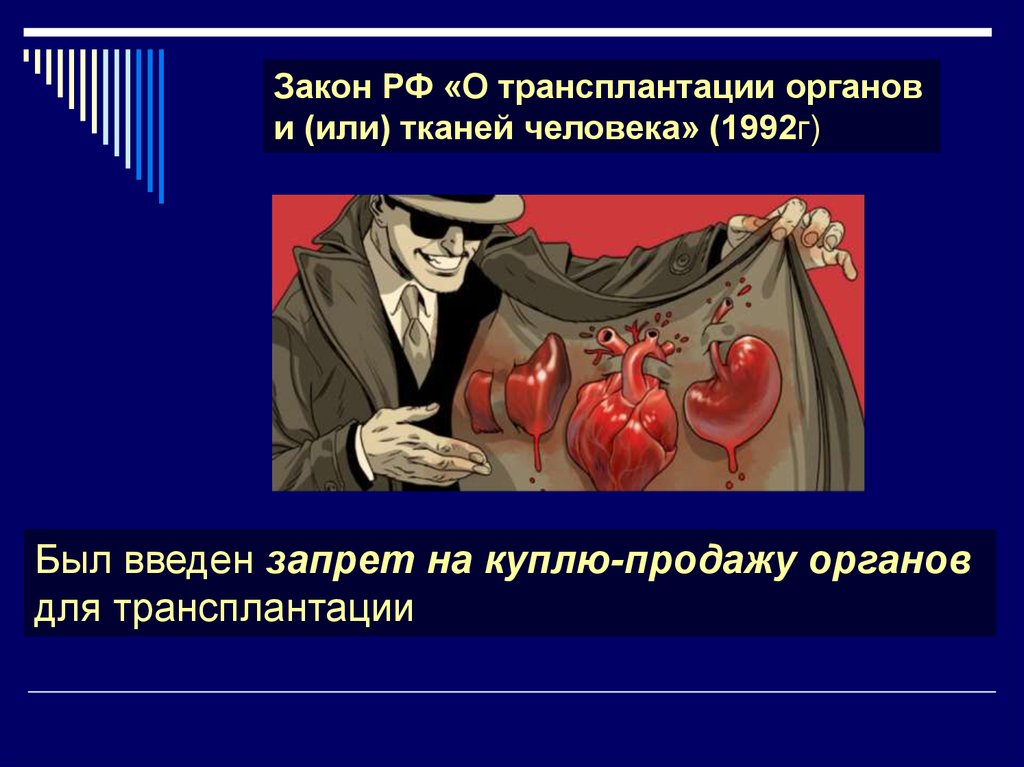 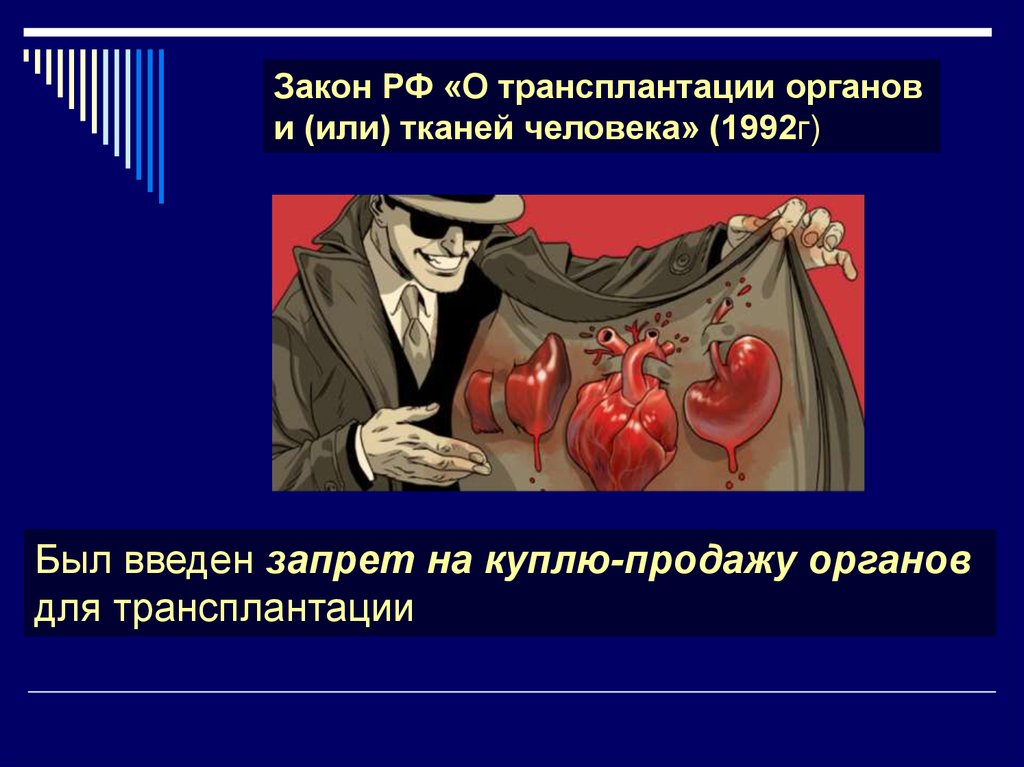 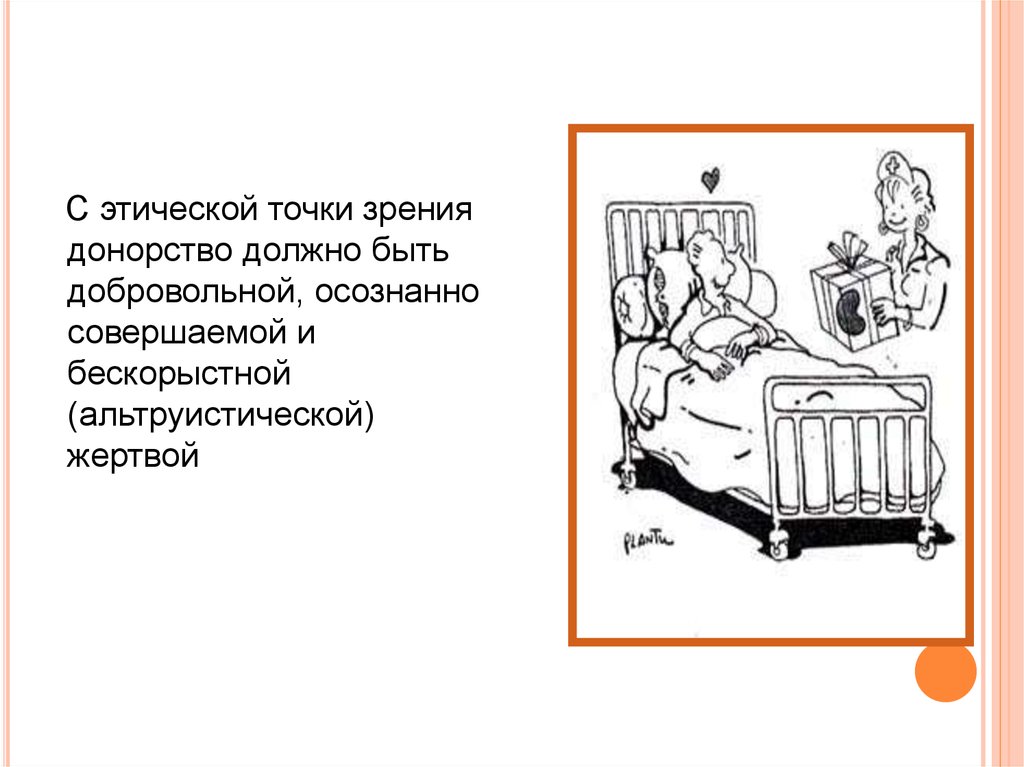 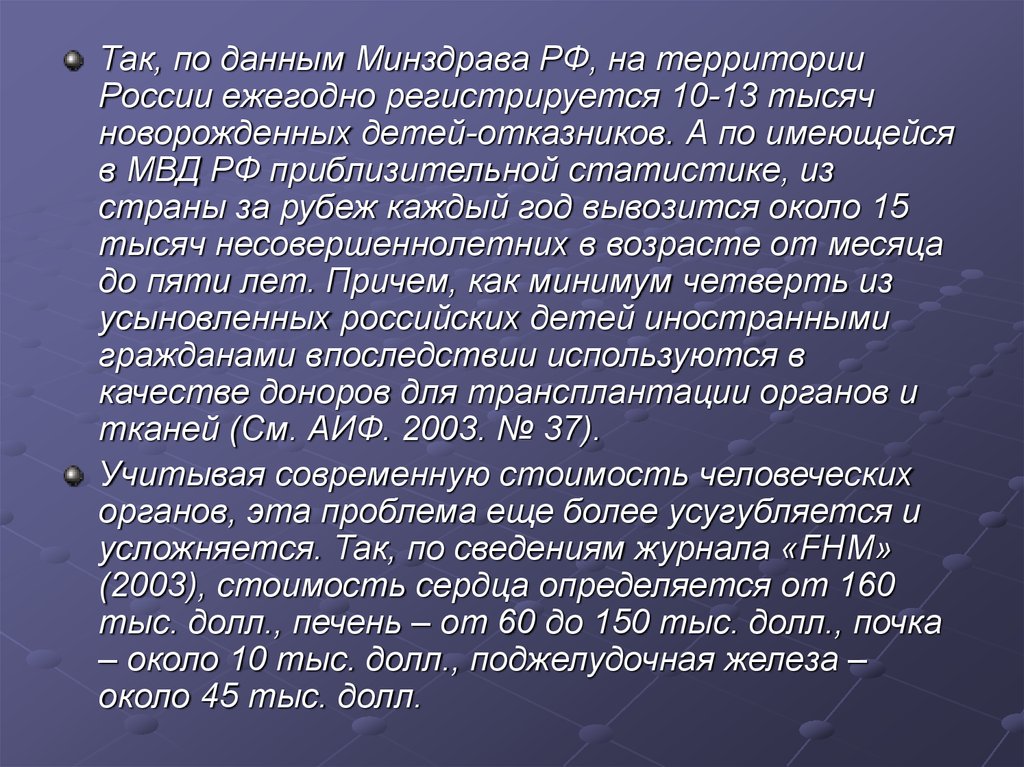 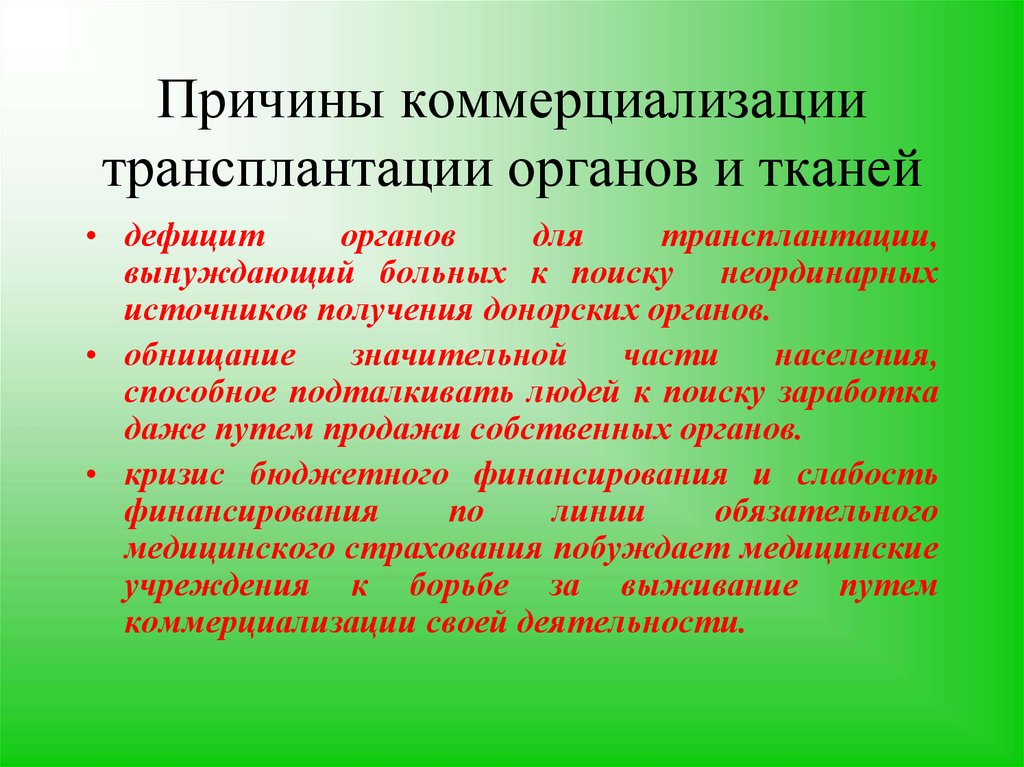 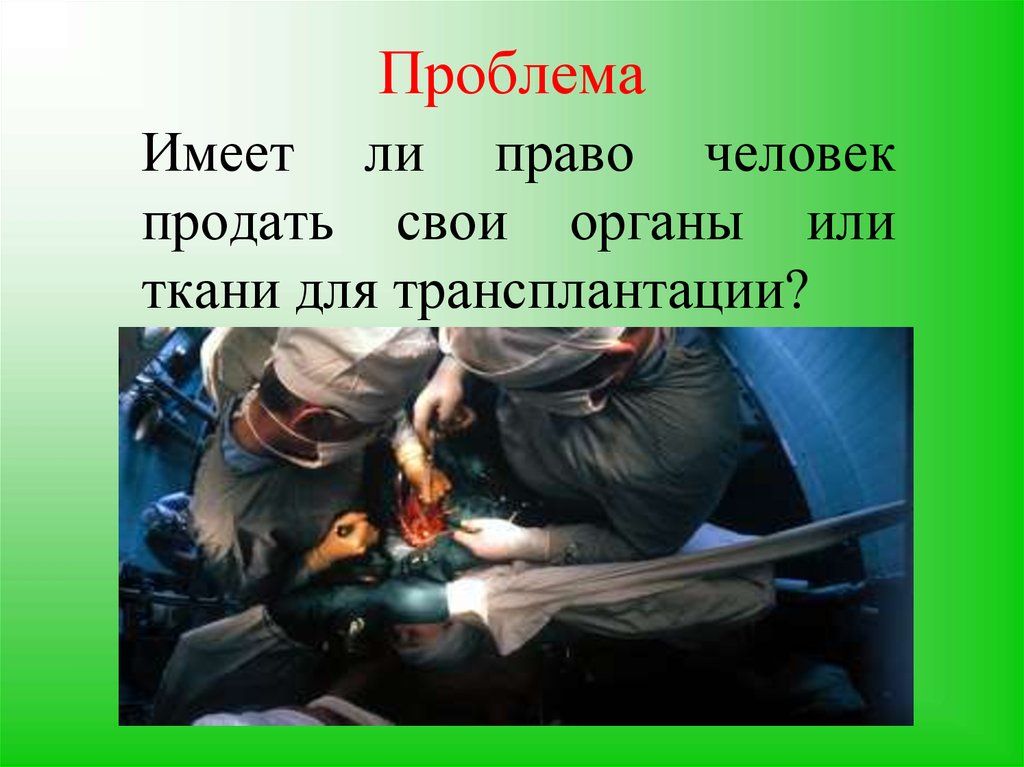 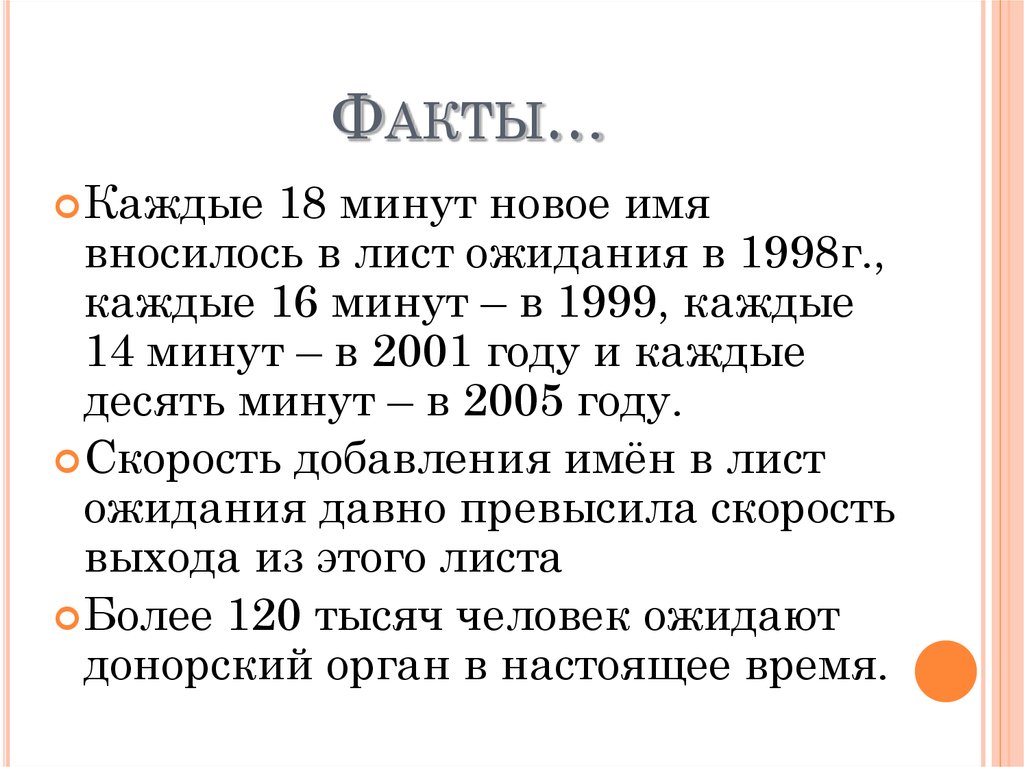 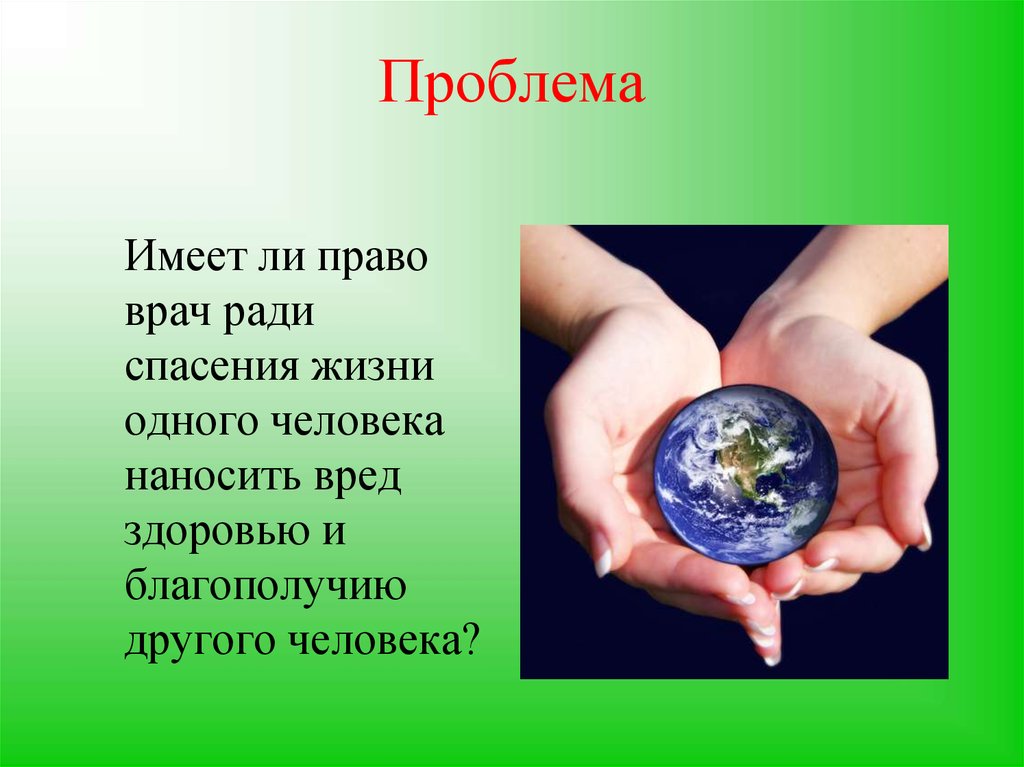 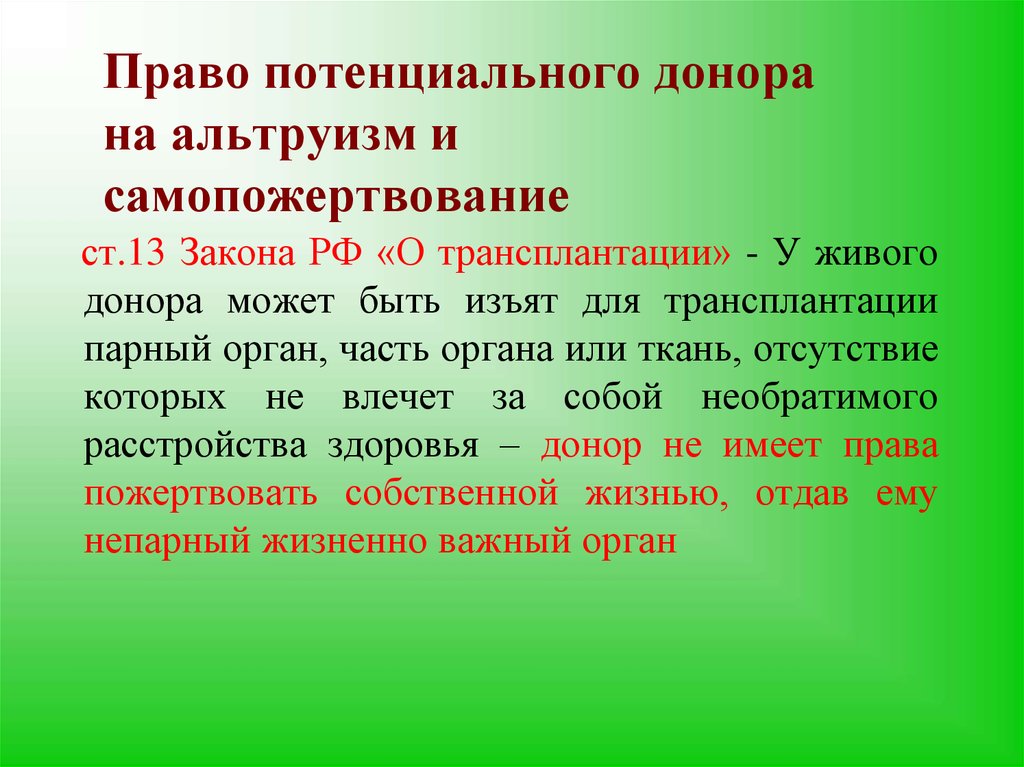 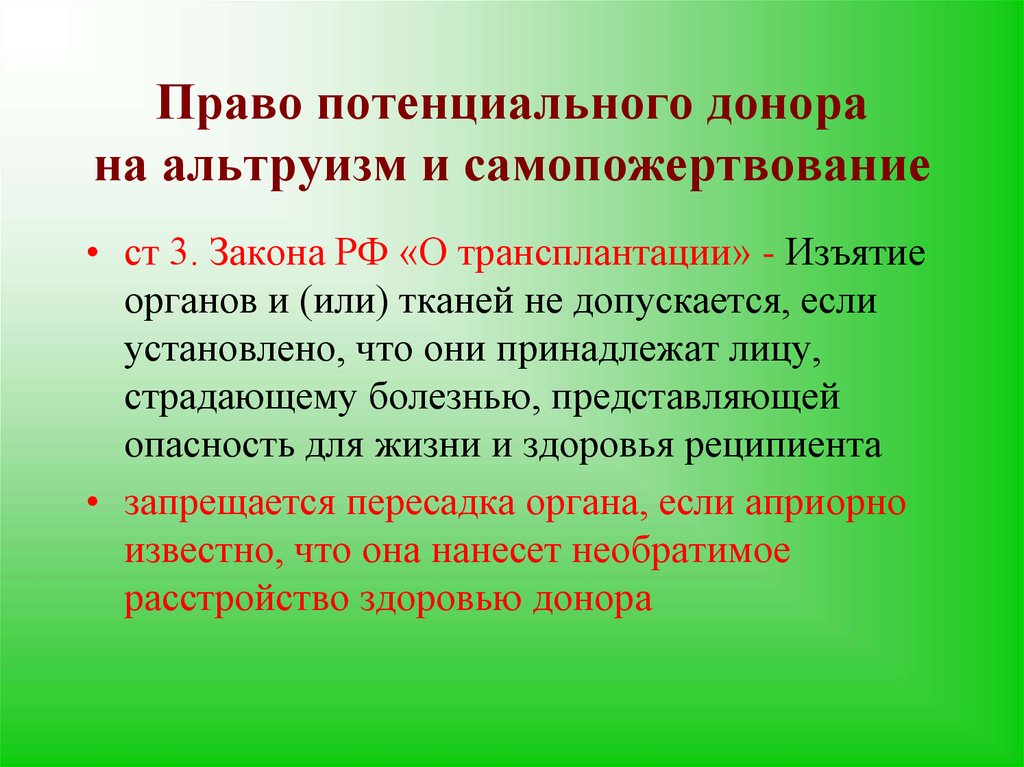 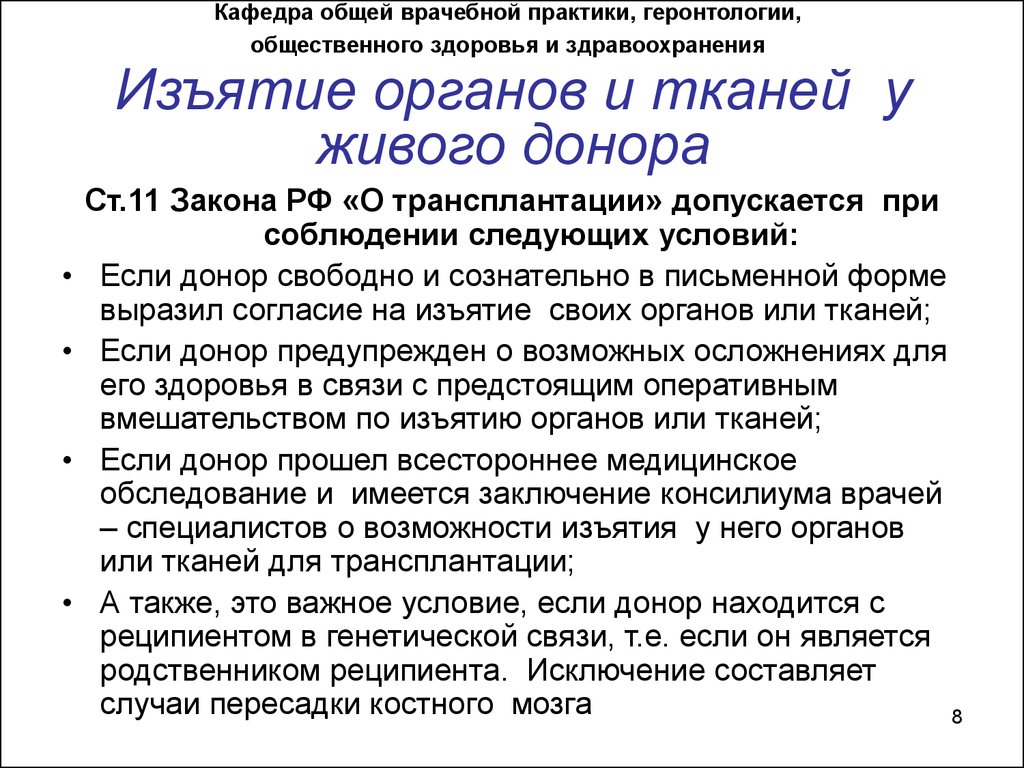 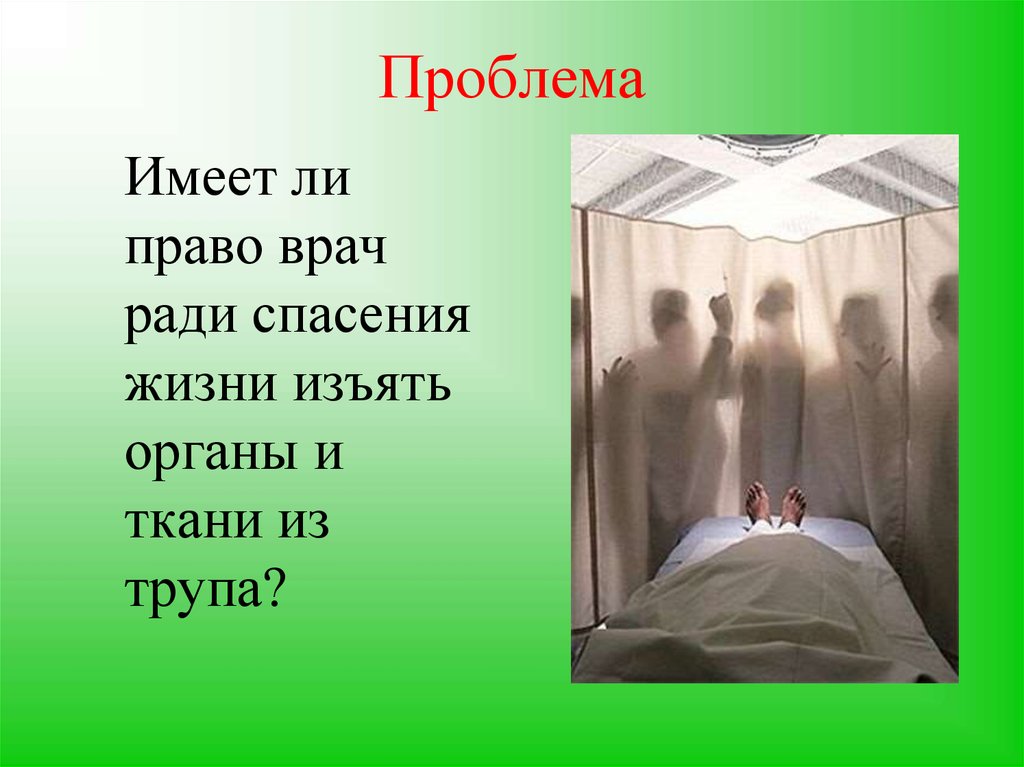 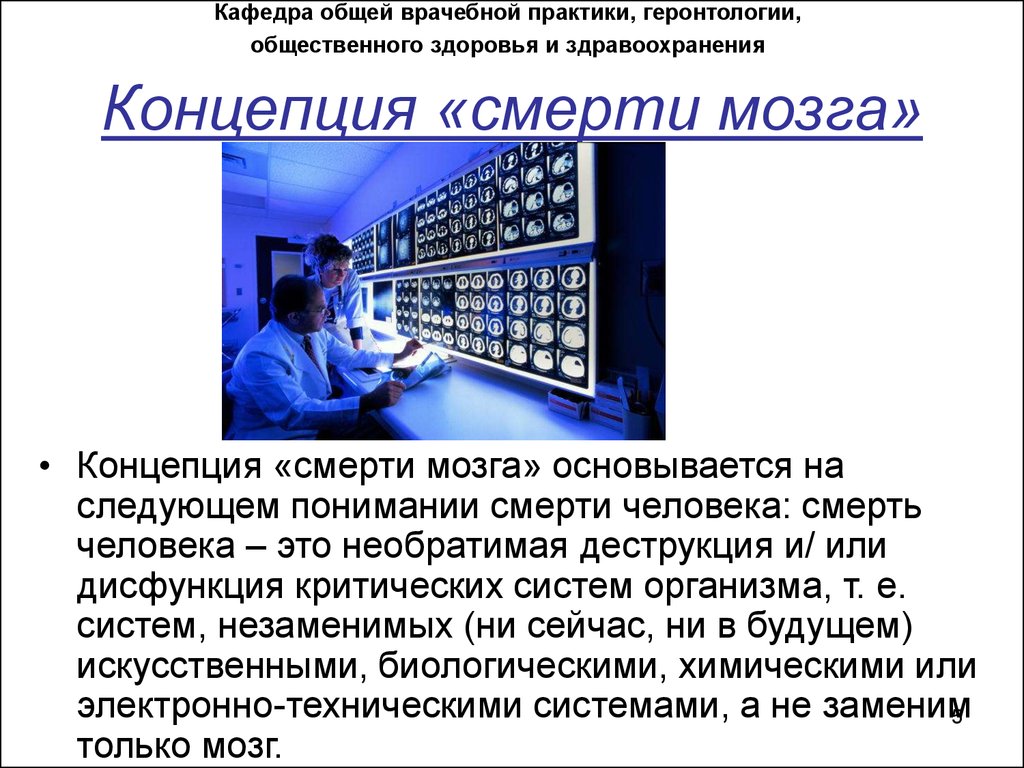 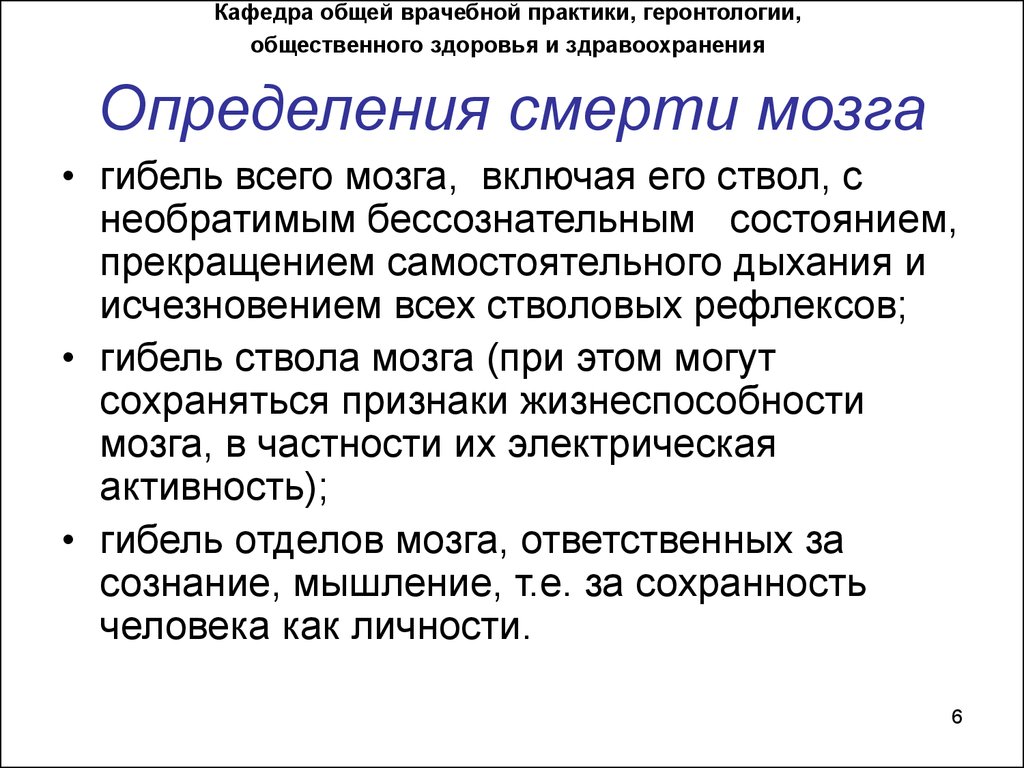 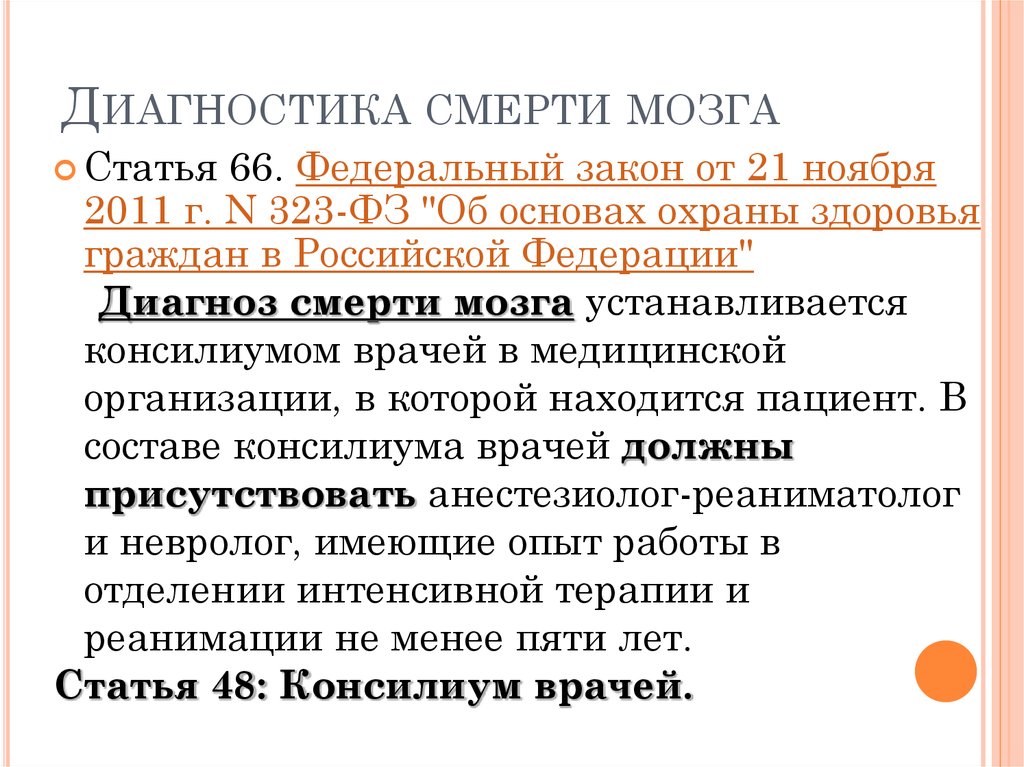 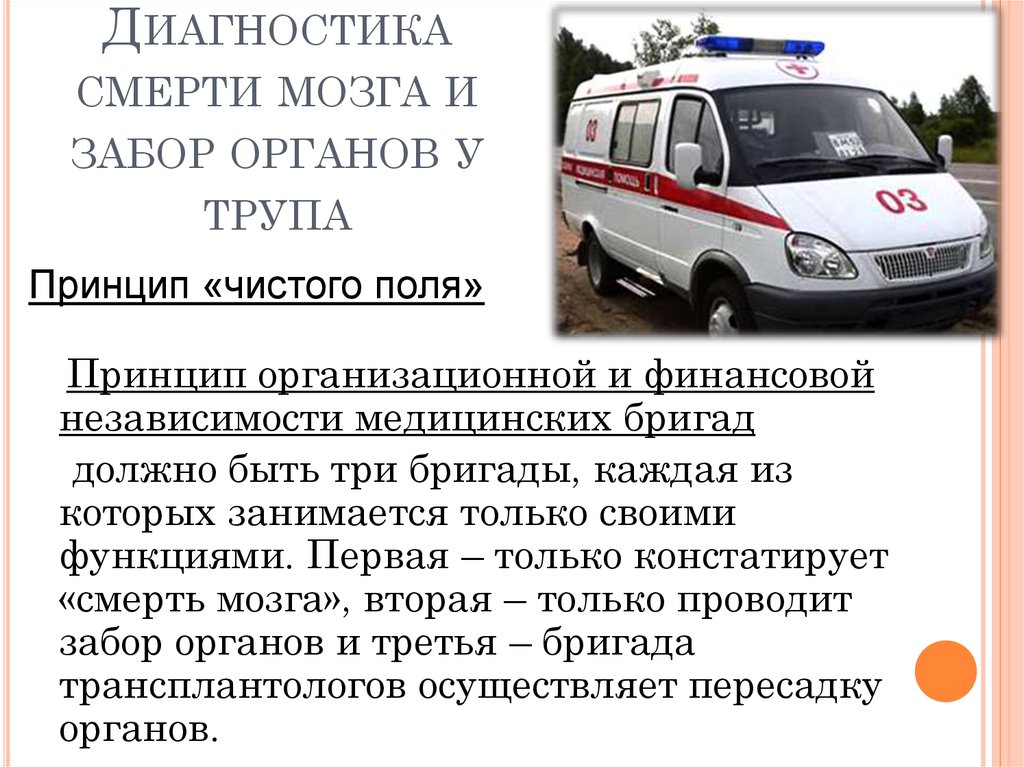 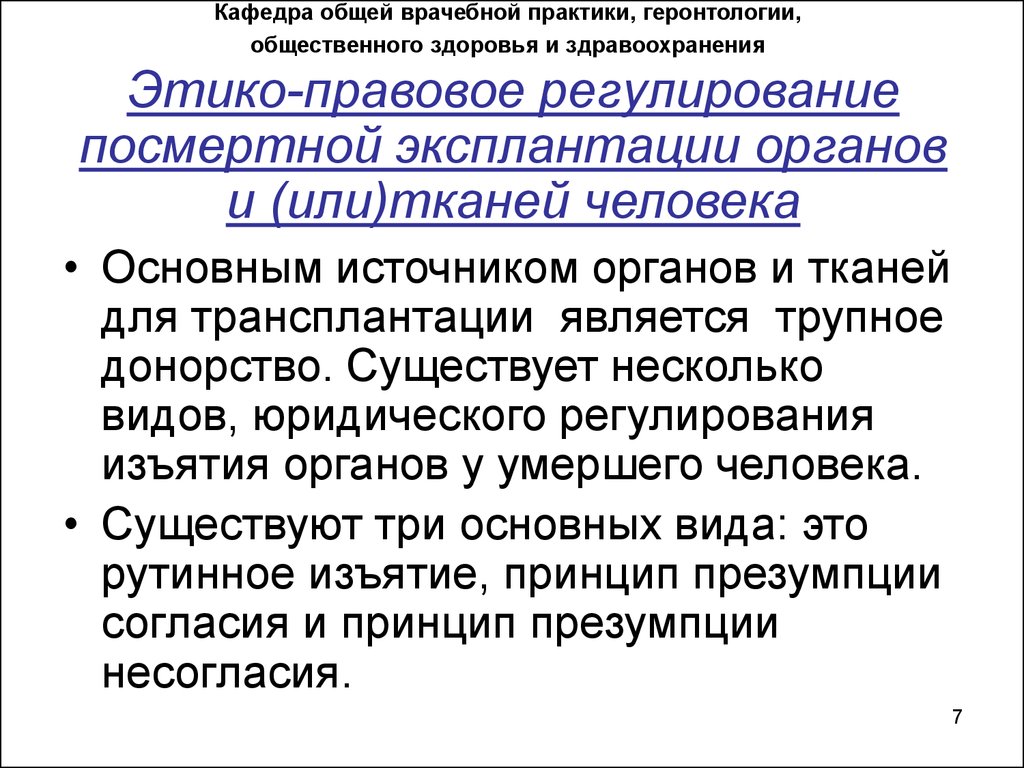 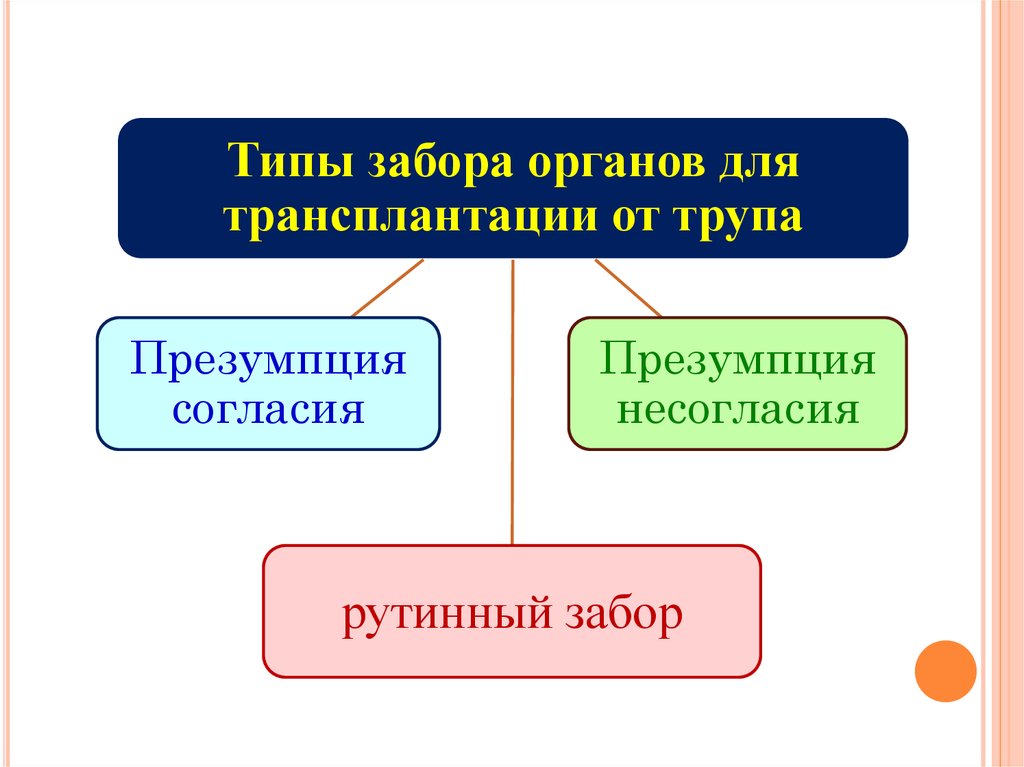 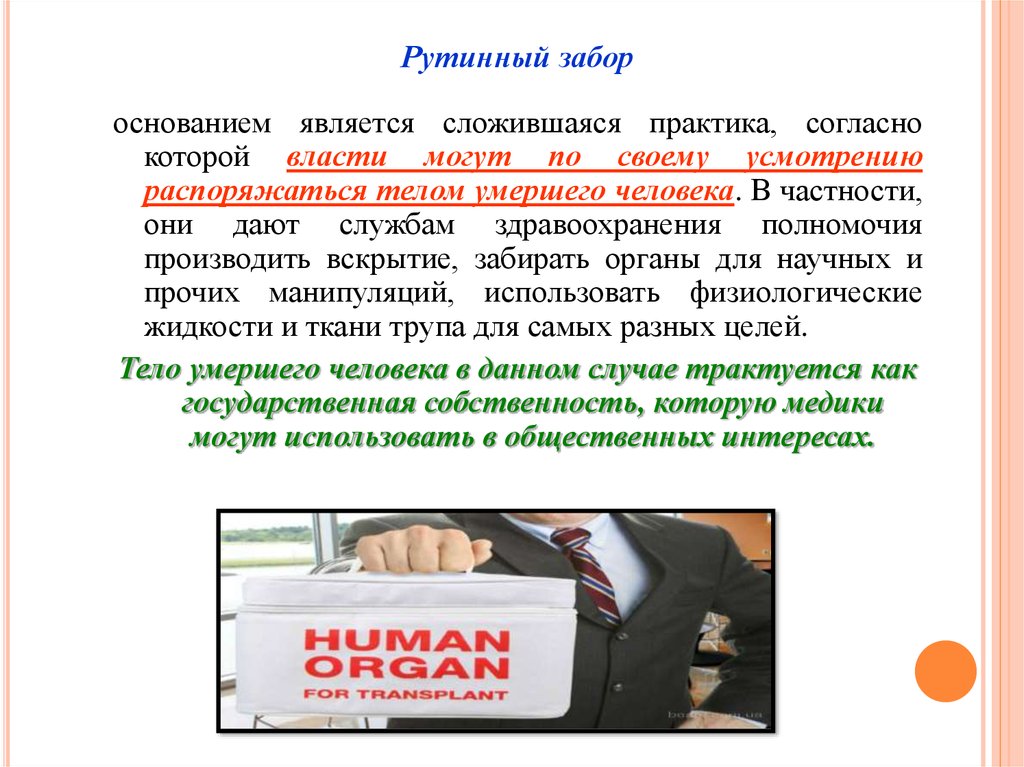 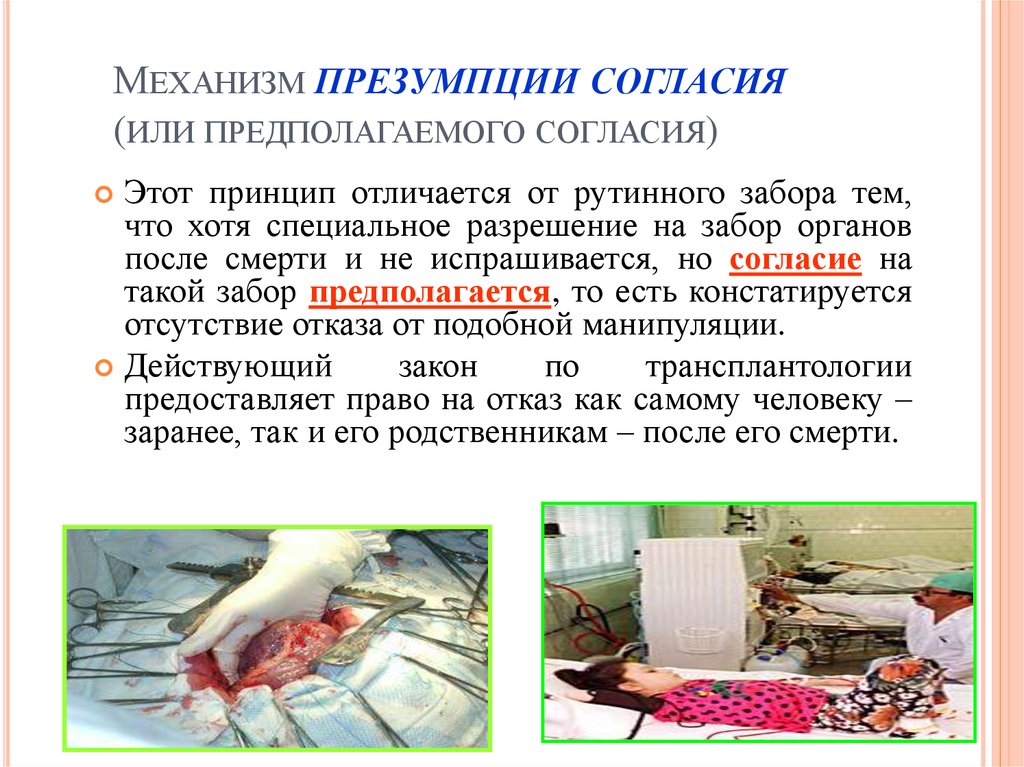 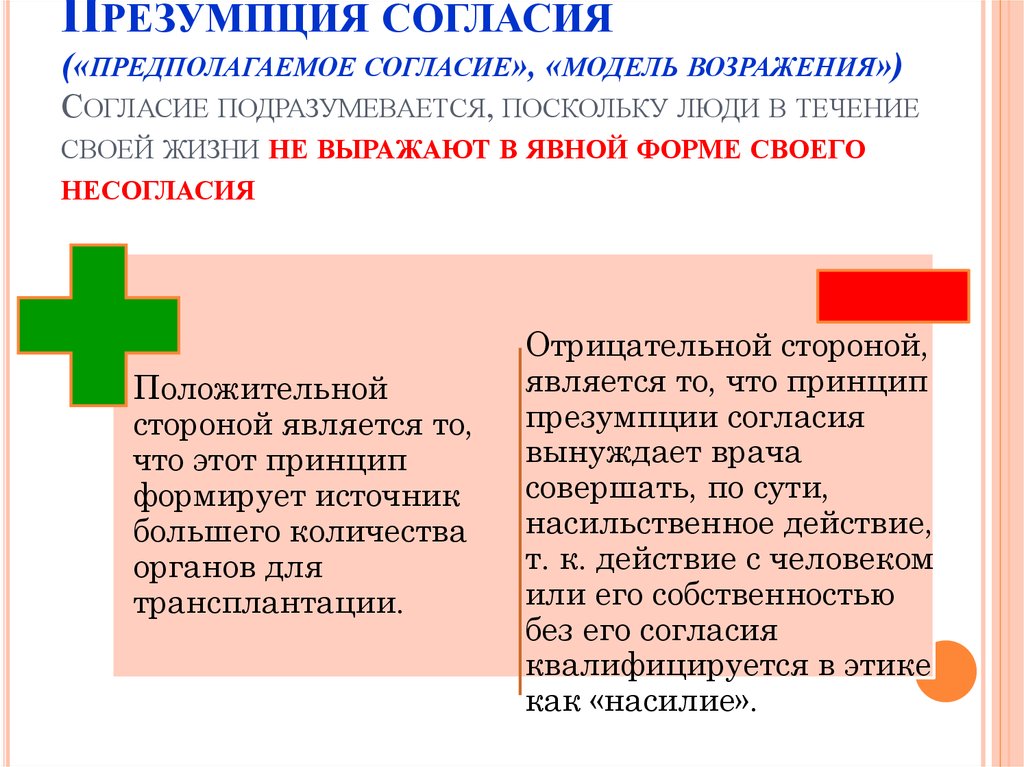 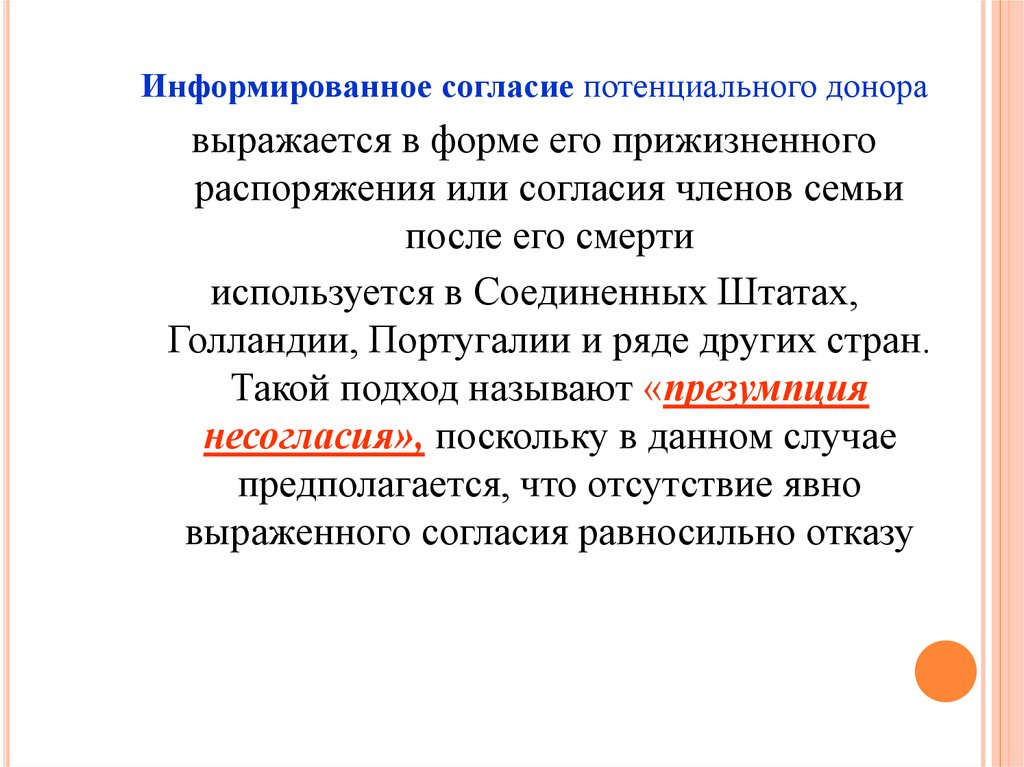 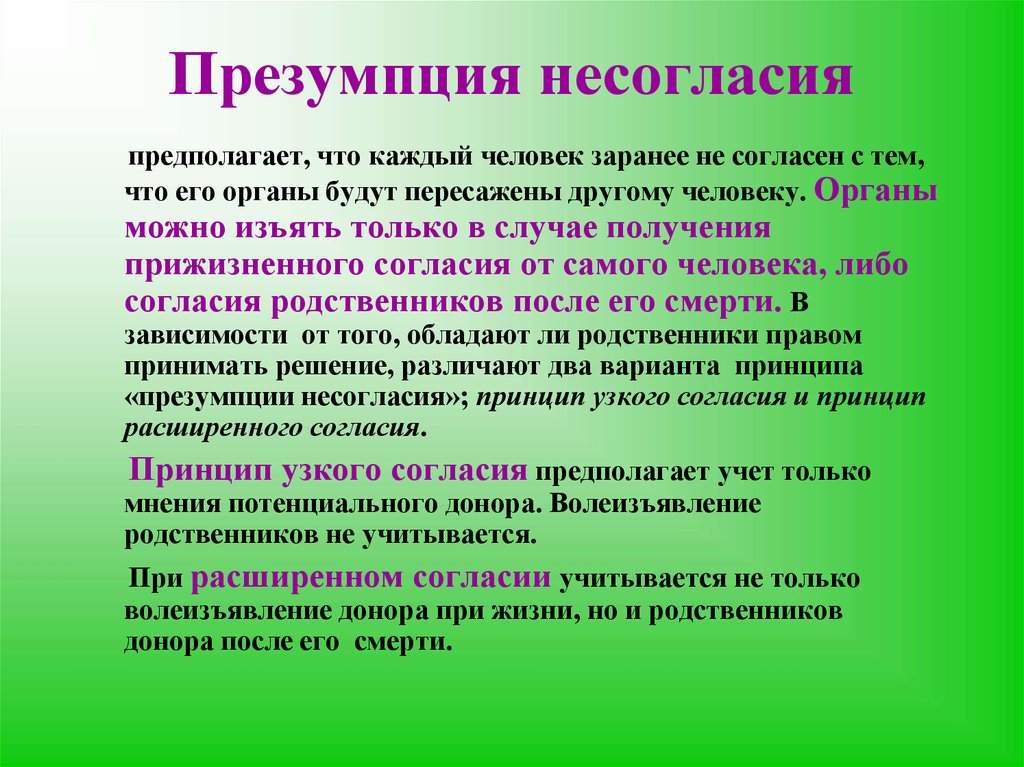 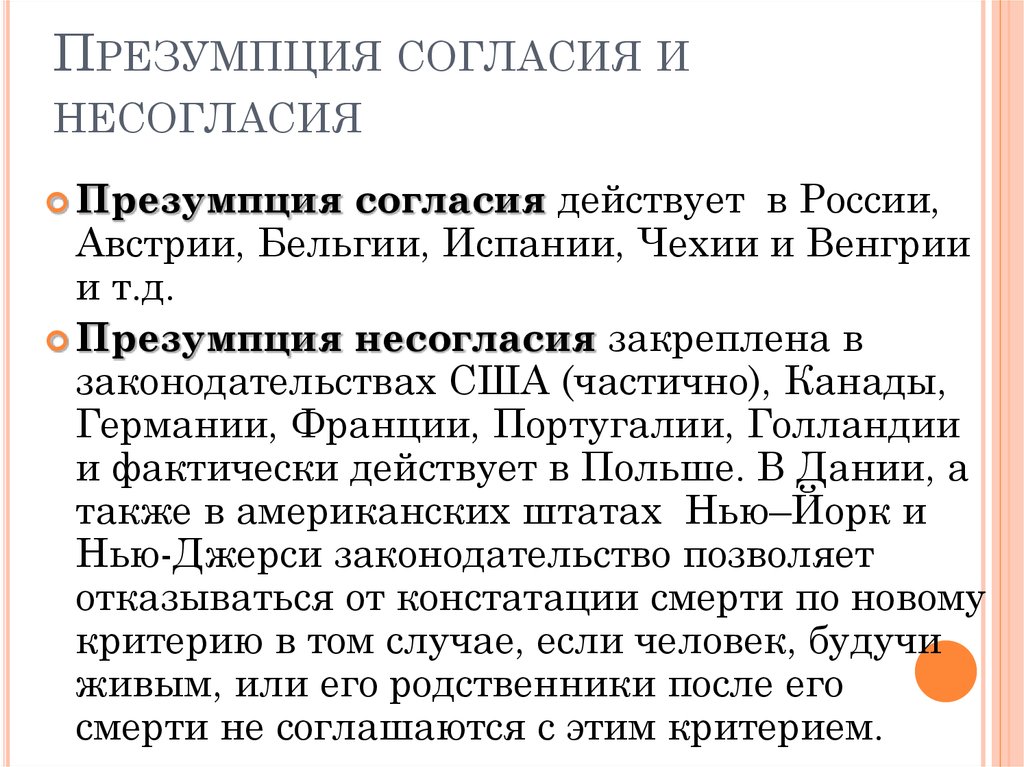 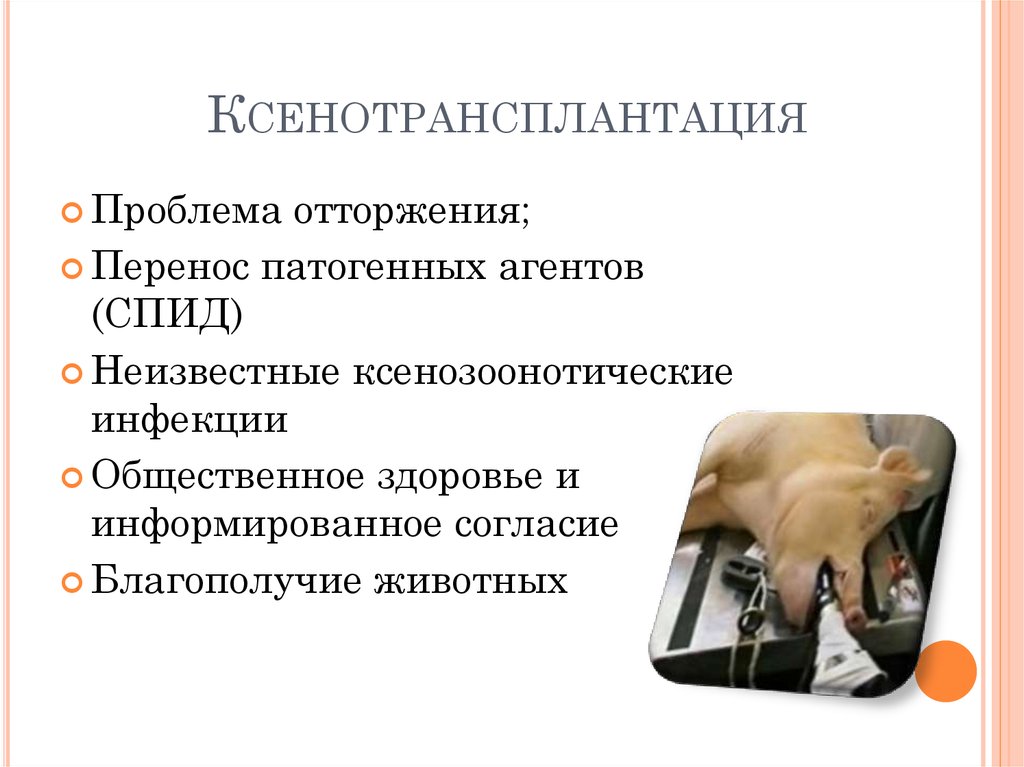 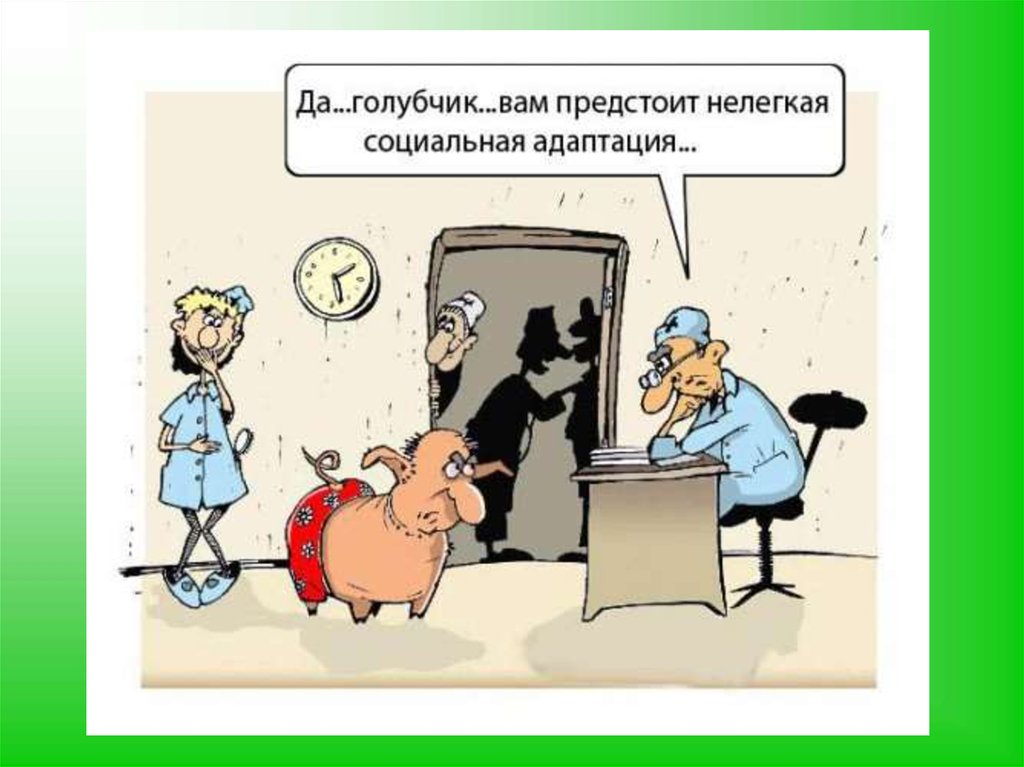 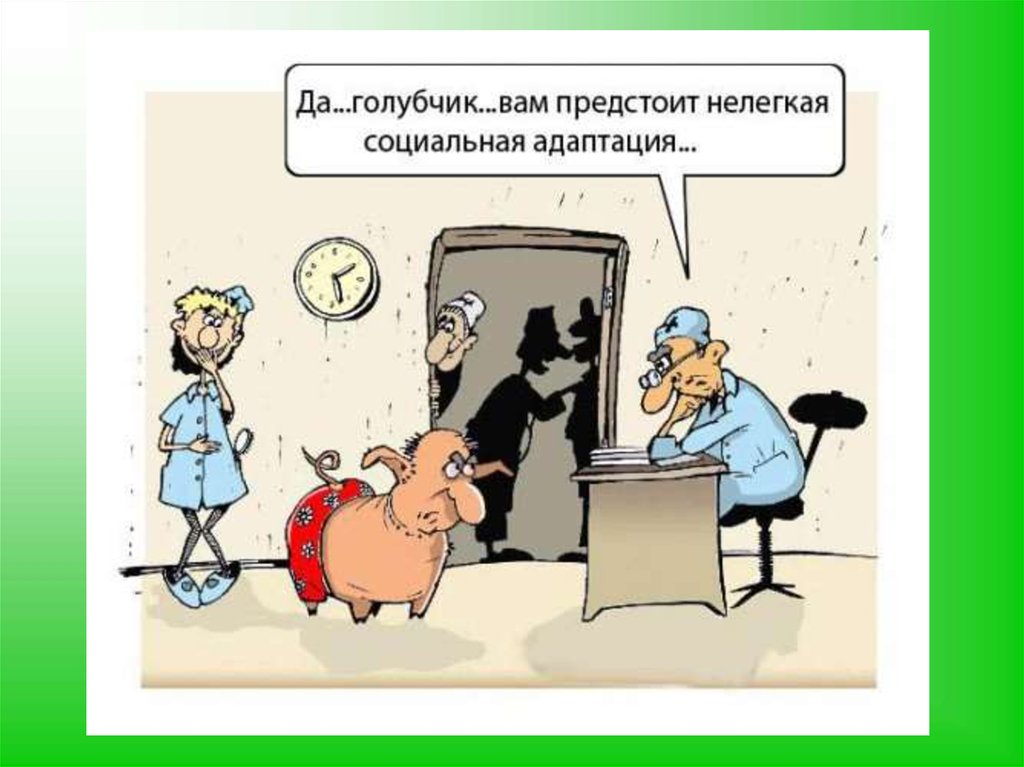 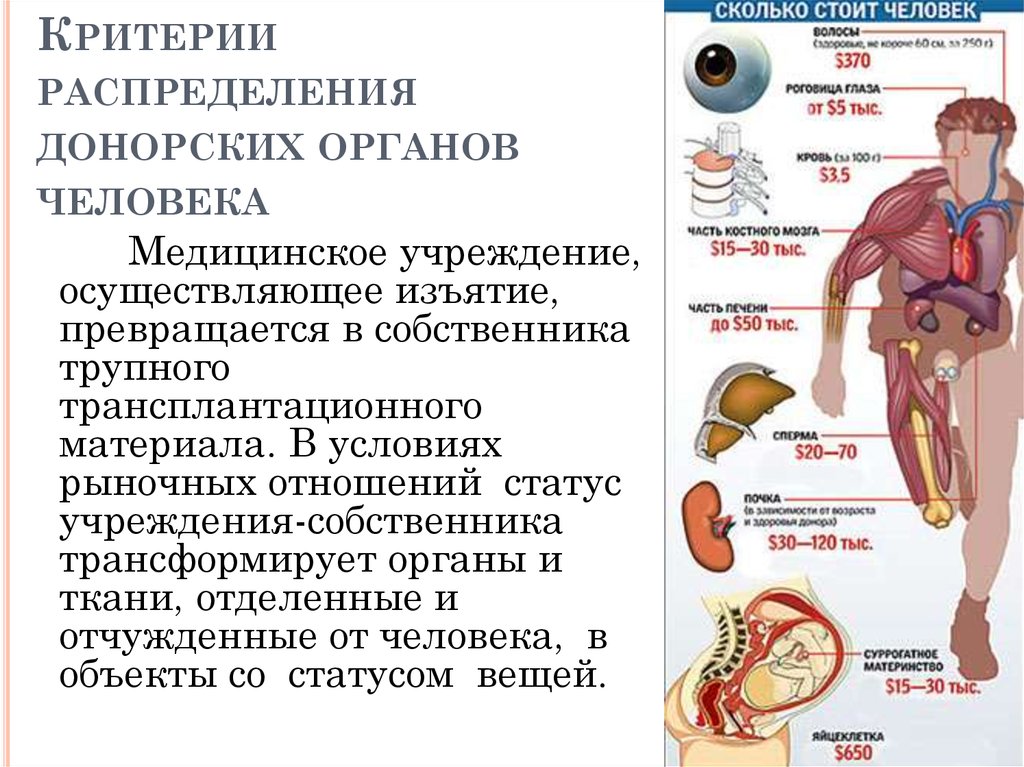 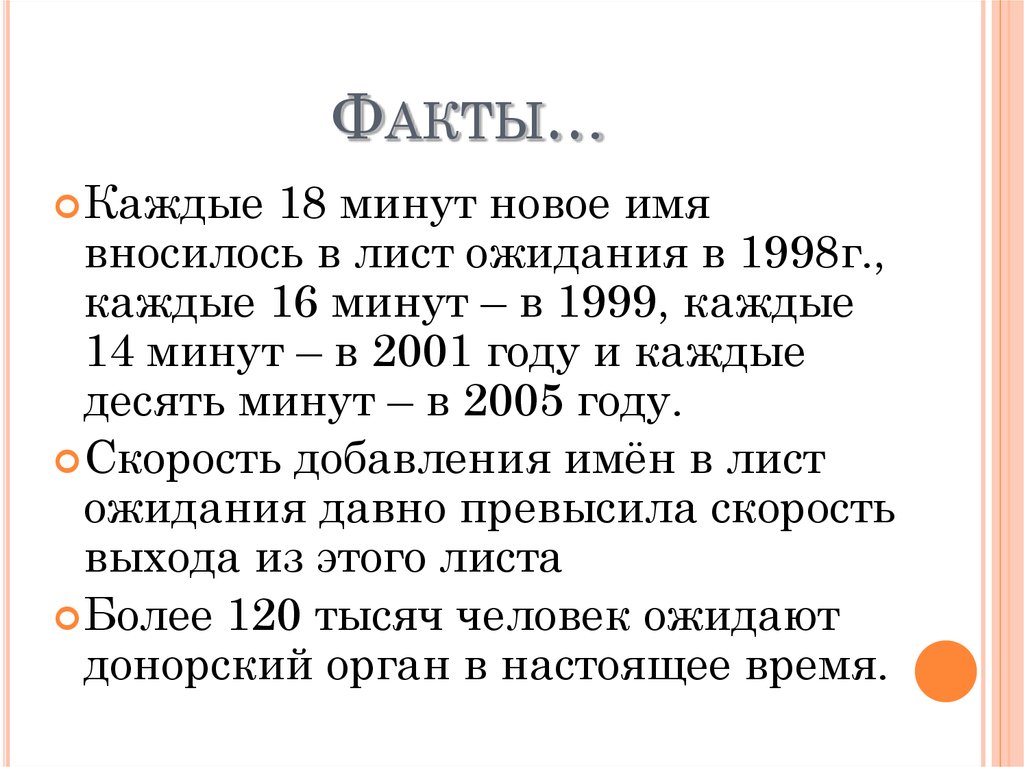 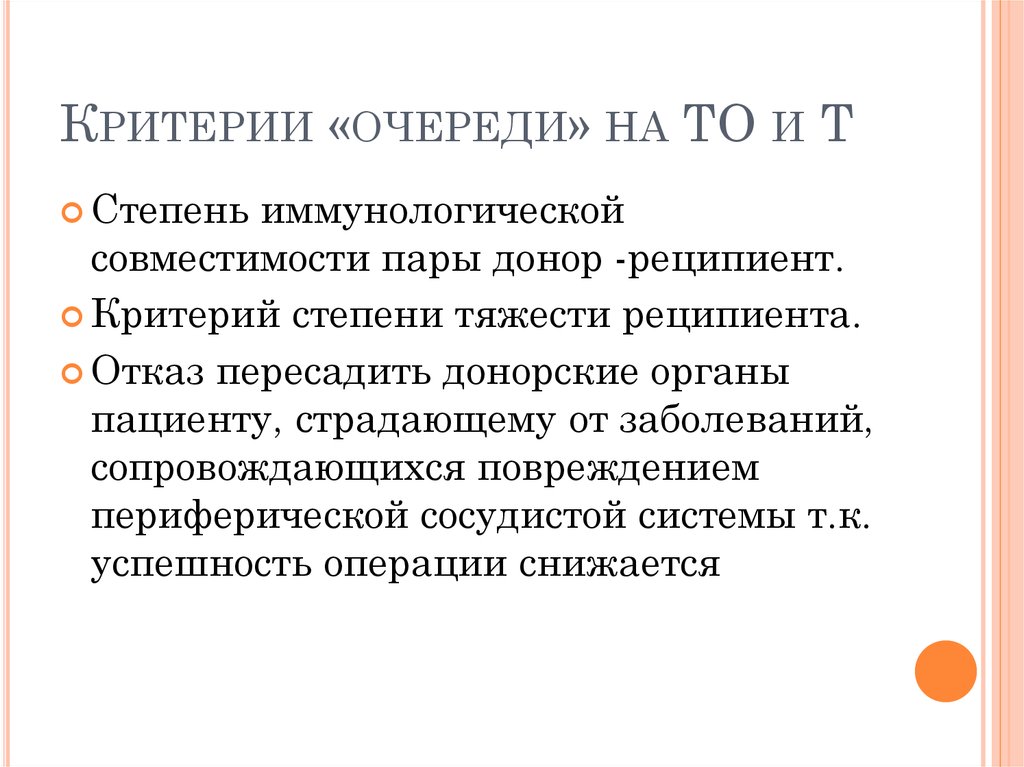 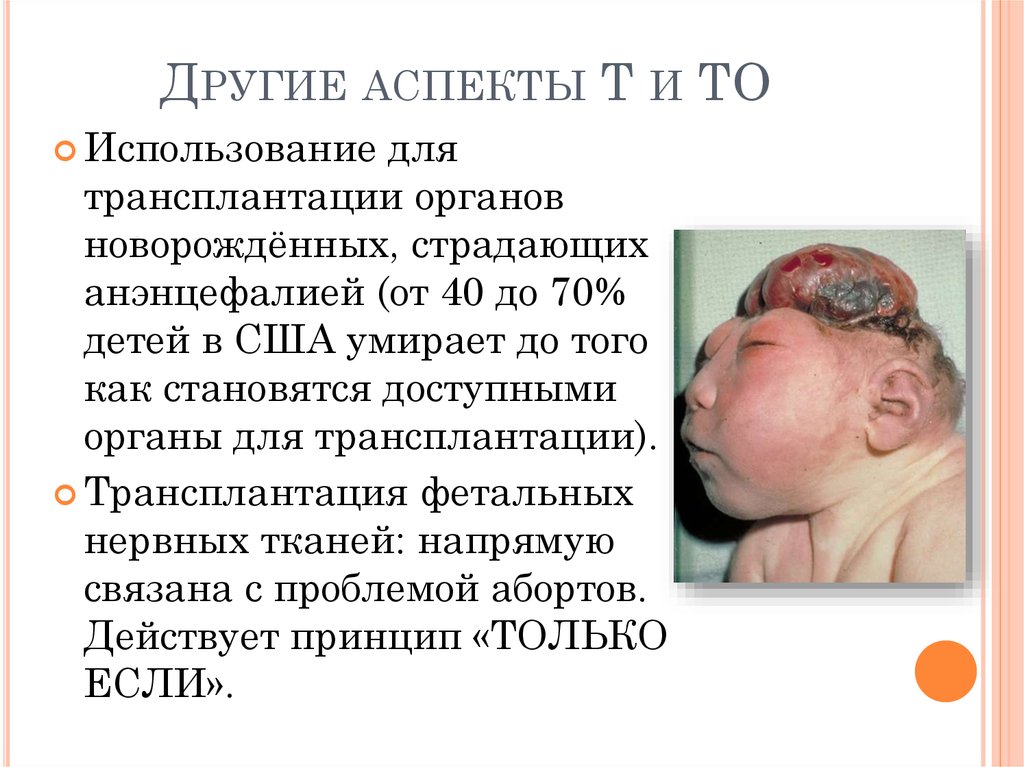 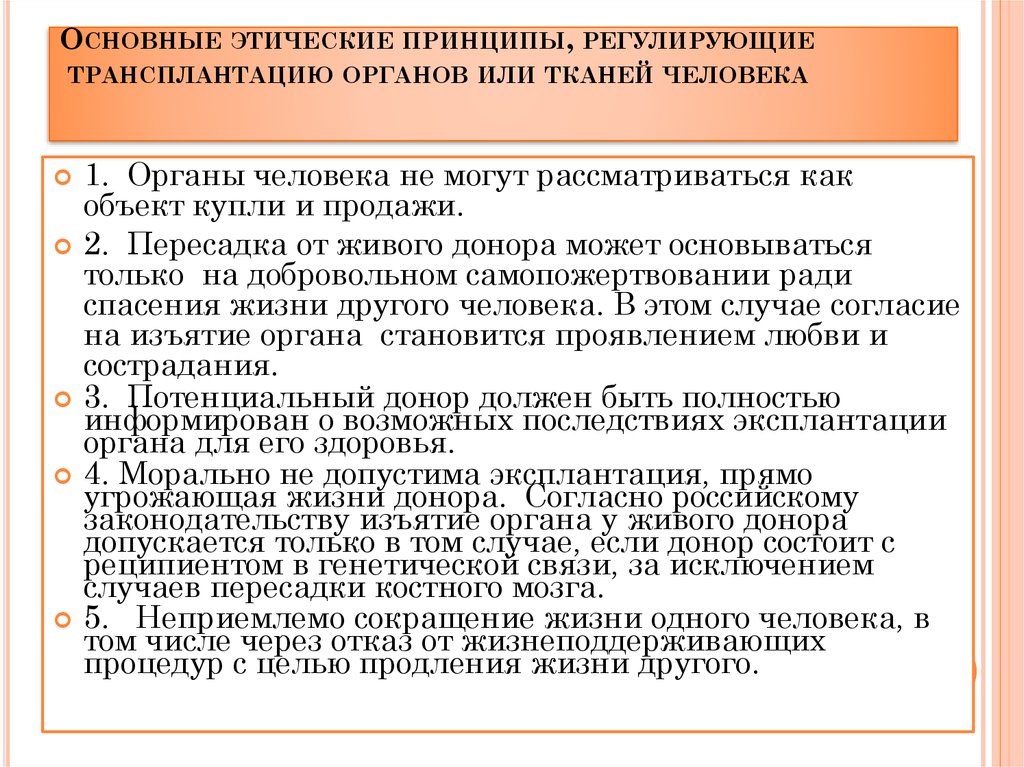 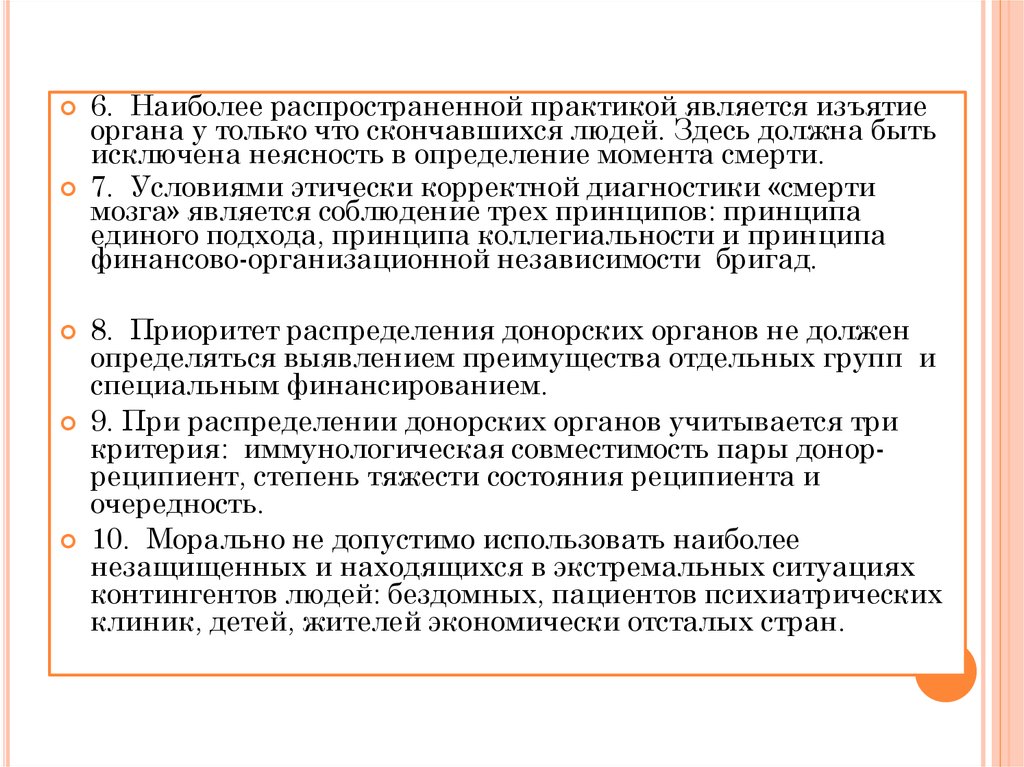 Спасибо за внимание !